Infinite combinazioni Potenziale illimitato
Presentazione di CS 3600 con CS ScanFlow
07.10.2019
CS 3600 con CS ScanFlow
Perché passare al digitale?
Accuratezza dimostrata
Evoluzione basata sulle vostre esigenze
Flussi di lavoro sconfinati, possibilità illimitate
Scansione versatile
Un componente chiave per una soluzione integrata
CS Advantage
07.10.2019
Perché passare al digitale?
Si migliora il comfort per il paziente rispetto alle impronte convenzionali
Si risparmia tempo, nessuna attesa per la preparazione di modelli in gesso
Si facilita l’invio elettronico delle informazioni digitali al laboratorio odontotecnico
È possibile la scansione di modelli in gesso per la creazione di modelli digitali
È possibile la fabbricazione della protesi in una sola seduta
Maggiore accuratezza, meno tentativi e ripetizioni
07.10.2019
4
Impronte convenzionali rispetto alle digitali
Con un flusso di lavoro digitale si risparmia tempo
Confronto tra i flussi di lavoro convenzionale e digitale
Confronto tra i flussi di lavoro convenzionale e digitale
SPEDIZIONE AL 
LABORATORIO
55 MINUTI
MODELLO 
MASTER
PRESA
DELL’IMPRONTA
POSIZIONAMENTO 
FILO ED
ESSICCAZIONE
SCELTA 
VASSOIO /
PREPARAZIONE
GETTO
DISINFEZIONE
ABUTMENT
FABBRICAZIONE
PROTESI
5 MINUTI
TRASMISSIONE
DIGITALE AL
LABORATORIO
MODELLO 
MASTER
 DIGITALE
POSIZIONAMENTO 
FILO ED
 ESSICCAZIONE
SCANSIONE
PREPARAZIONE 
DEL DENTE
Patzelt, S. B. et al. JADA 2014;145:6:542-551
07.10.2019
Ora c’è un’alternativa migliore
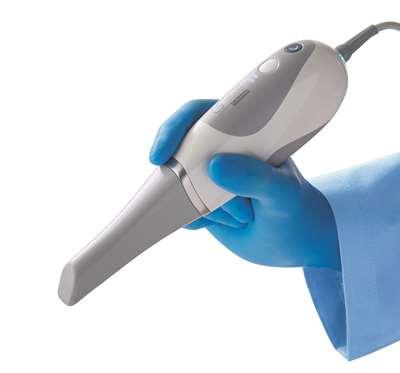 Perché la linea CS 3600 è diversa dagli altri scanner?
Scansionate in modo scorrevole e senza interruzioni
Acquisite rapidamente e facilmente le scansioni a doppia arcata dentaria o di quadrante
Grazie alla scansione “grab and go” potete focalizzarvi sul paziente, piuttosto che su pulsanti e schermo
Si elimina l’effetto dell’instabilità delle mani o del movimento dei pazienti tra viste successive
Se interrotti, riprendete facilmente dal punto dell’interruzione
Eliminate la necessità di una calibrazione periodica settimanale
Ottenete impronte digitali altamente accurate, a elevata risoluzione
Scegliete tra 3D HD a colori o monocromatico
07.10.2019
Descrivete e mostrate le immagini in 3D full HD
Immagini 3D full HD accurate e molto precise offrono una qualità d’immagine migliorata
Colori e texture più brillanti
Scansioni a colori HD 3D che corrispondono in modo ottimale alla realtà
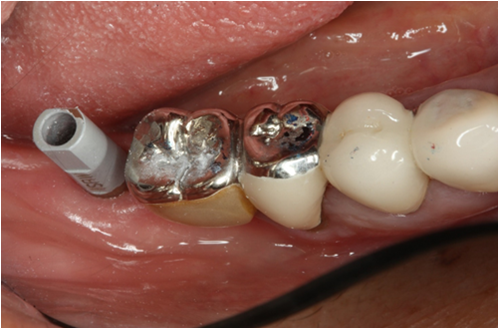 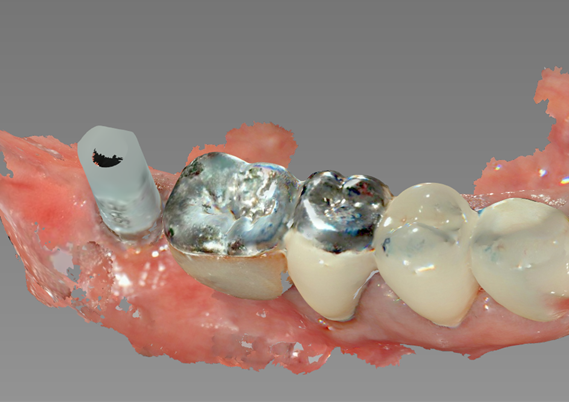 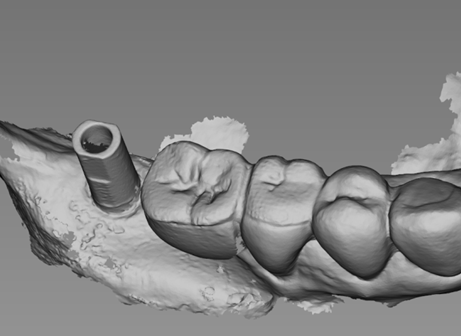 FOTOGRAFIA
SCANSIONE 3D HD
FILTRO MONOCROMATICO
Caso cortesia del dott. Lee, Sang Don, Corea
07.10.2019
Lavorate in modo naturale
Prevenite la contaminazione crociata cambiando le modalità direttamente sullo scanner
Alternate tra acquisizioni di arcata superiore, arcata inferiore e registrazione del bite, mediante un pratico pulsante, posto sulla parte superiore dello scanner
La messa a registro del bite è sostanzialmente automatica
MODALITÀ DI SCANSIONE MANDIBOLA
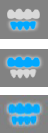 MODALITÀ DI SCANSIONE MASCELLA
SELEZIONE DELLA MODALITÀ
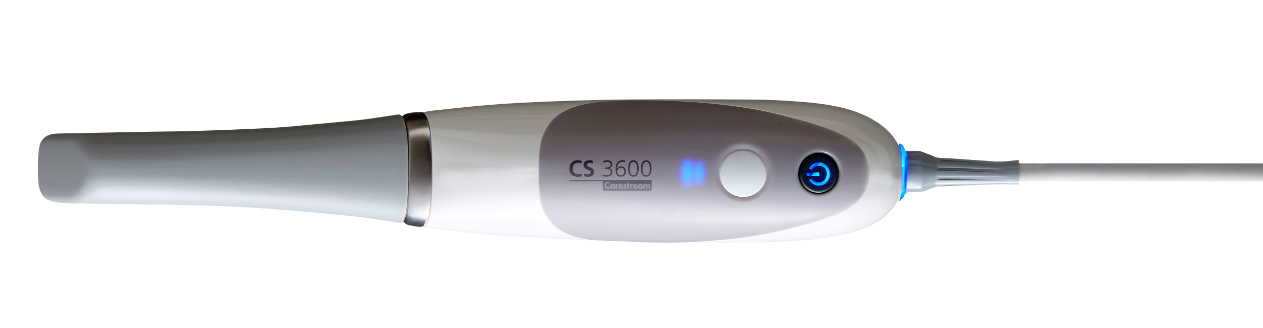 MODALITÀ DI REGISTRAZIONE BITE BUCCALE
07.10.2019
Situazioni differenti richiedono punte differenti
Tre punte arrotondate, intercambiabili, con orientamenti e dimensioni diverse*
Le punte di tutti i tre tipi possono essere trattate in autoclave fino a 60 volte se l’esposizione è limitata a 134 °C per non più di quattro minuti
Riscaldatore integrato per scansioni senza appannamento – non occorre attendere il riscaldamento della punta
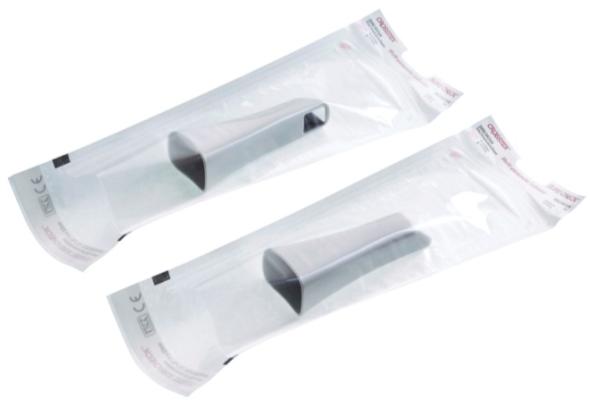 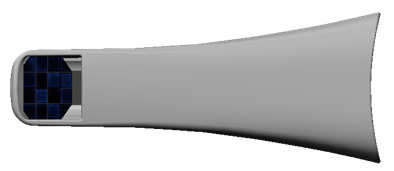 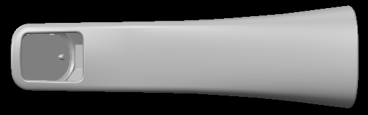 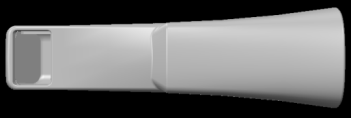 PUNTE TRATTABILI IN AUTOCLAVE
PUNTE NORMALE, DI LATO E POSTERIORE
07.10.2019
Per i pazienti più piccoli una punta più piccola
07.10.2019
Un accesso migliore.  Un comfort superiore.
CREATE UN’ESPERIENZA MIGLIORE PER IL PAZIENTE
Grazie all’altezza della punta di soli 14 mm, fornisce un accesso migliore agli spazi più ristretti
Migliora il comfort per il paziente durante la scansione
Semplifica la scansione delle superfici dei molari distali
Permette un accesso migliore sui pazienti con aperture limitate del bite, problemi di traumi o ATM
Migliora l’accesso alle aree subgengivali della preparazione
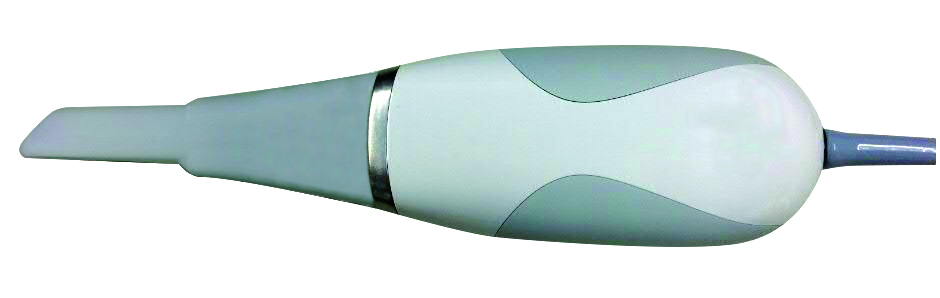 07.10.2019
Scegliete la punta che risponde alle vostre esigenze
95
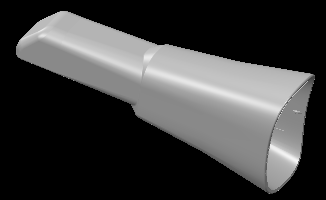 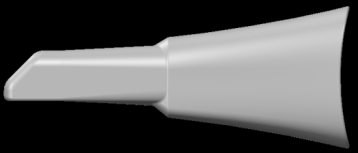 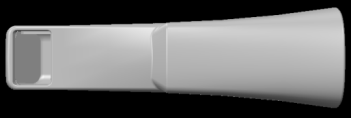 18
14
PUNTA POSTERIORE
PUNTA POSTERIORE
96
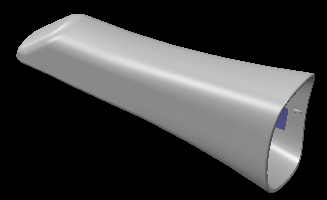 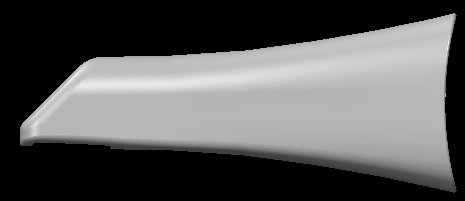 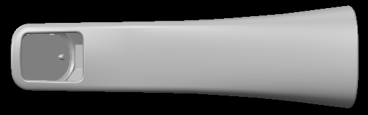 20
17
PUNTA NORMALE
PUNTA NORMALE
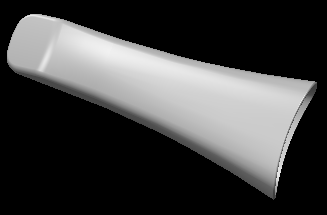 96
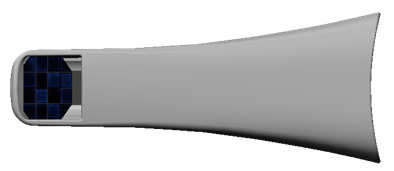 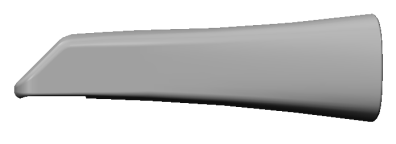 16
20
PUNTA ORIENTATA DI LATO
PUNTA ORIENTATA DI LATO
Unità: mm
07.10.2019
Accuratezza dimostrata
Immagini altamente accurate facilitano risultati clinici precisi
07.10.2019
Un’accuratezza invidiabile
Recentemente è stato dimostrato che il CS 3600 offre la migliore esattezza per corone singole, protesi parziali e arcate complete1

Corona Singola: Il CS 3600 offre la migliore esattezza (15,2 ± 0,8 μm) e la migliore precisione (11,3 ± 1,1 μm)

Protesi Parziale: Il CS 3600 offre la migliore esattezza (23 ± 1,1 μm) e la migliore precisione (21 ± 1,9 μm)

Arcata Completa: Il CS 3600 offre la migliore esattezza (44,9 ± 8,9 μm).  Trios 3 ha la migliore precisione (35,6 ± 3,4 μm), seguito molto da vicino dal CS 3600 (35,7 ± 4,3 μm)
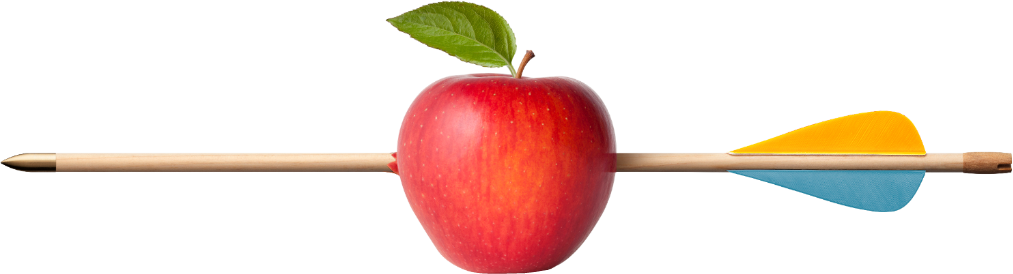 13
Mangano F, Logozzo S, Hauschild U, Veronesi G, Imburgia M, Mangano C, Admakin O. 6 giugno, 2019. Trueness and precision of 5 intraoral scanners in the impressions of single and multiple implants: a comparative in vitro study.  BMC Oral Health. 19(101): DOI 10.1186/s12903-019-0792-7
07.10.2019
Ecco la valutazione del Gordon J. Christensen Clinicians Report
RISULTATI PER IL CS 3600
Accesso intraorale: eccellente - buono
Acquisizione rapida: eccellente
Acquisizione dettagli del margine: eccellente
Facilità di utilizzo: eccellente - buono
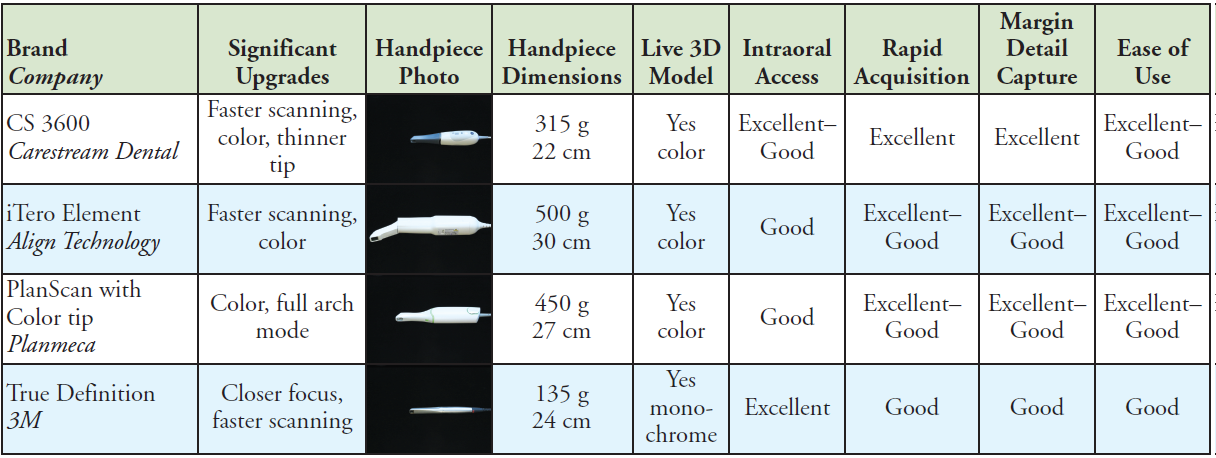 * Ripreso agosto 2016 con autorizzazione, da Vol. 9 Iss. 8, agosto 2016, pagine 1 e 3
07.10.2019
Una soluzione pluripremiata
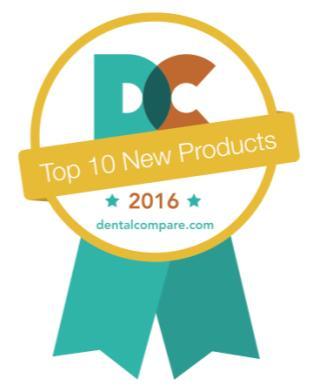 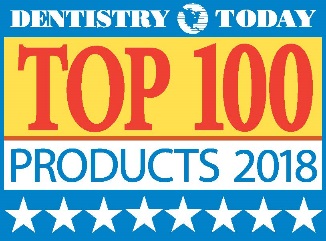 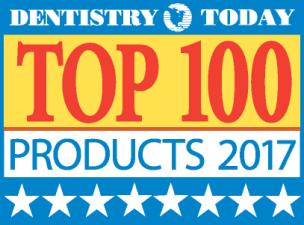 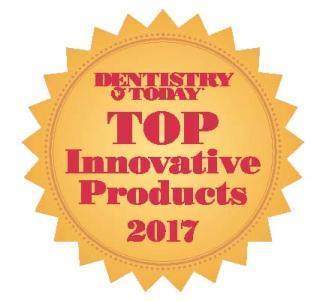 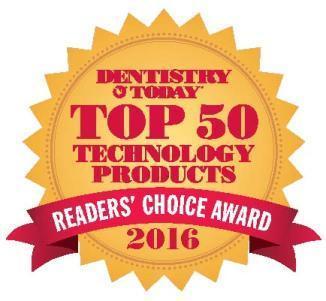 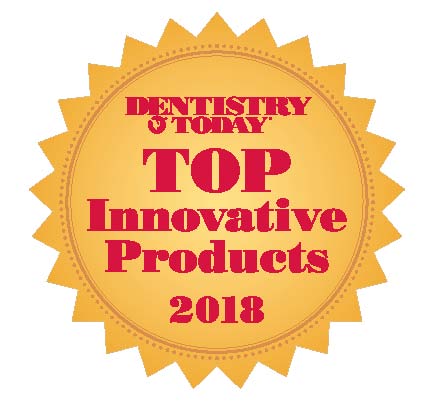 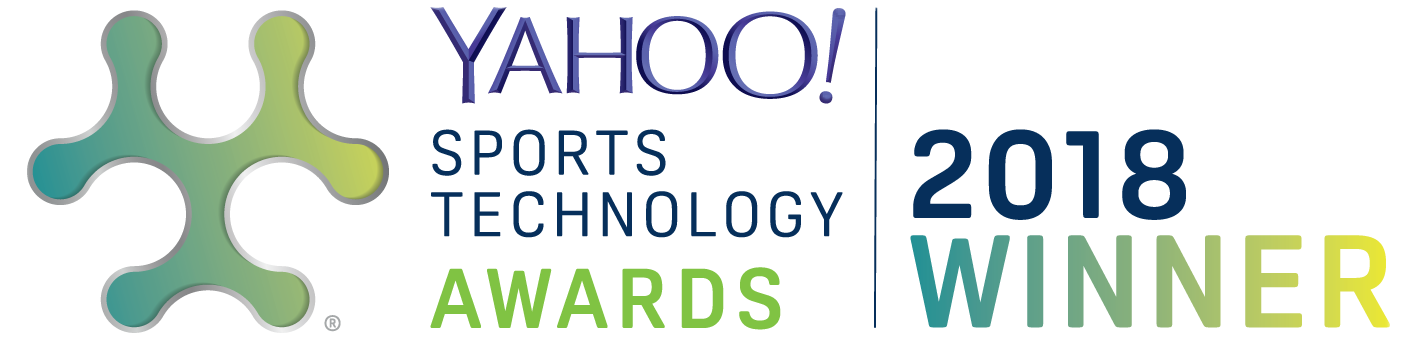 Valutato “Excellent – Good” da Clinicians Report
Nominato da Clinicians Report come un “Best Product” del 2016
07.10.2019
Ecco la valutazione del CS 3600 da parte degli acquirenti di prodotti dentali
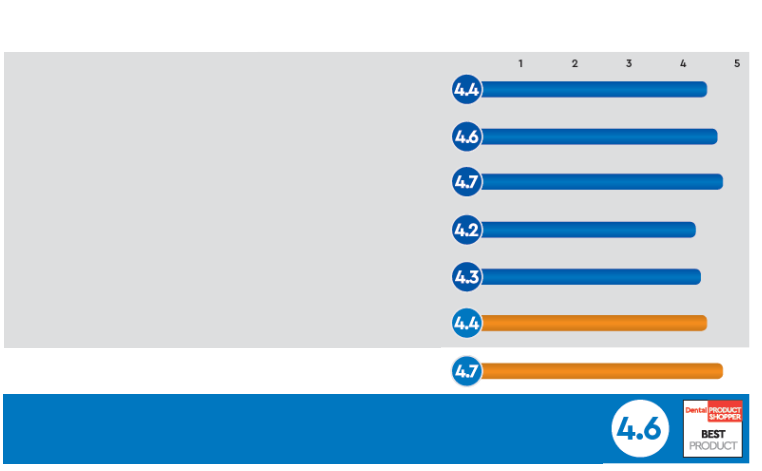 Istantanea di Valutazione del prodotto 
Criteri in base a un punteggio medio su una scala di 5
Tempo di scansione
Comfort per il paziente
Qualità d’immagine
Progetto del software e capacità di imaging
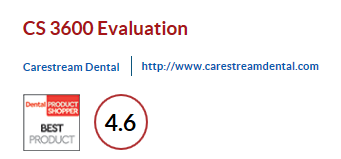 Supporto dell’azienda e training
Media Sezione A
Soddisfazione complessiva Sezione B
PUNTEGGIO FINALE
Media delle sezioni A e B
http://www.dentalproductshopper.com/evaluation/cs-3600
07.10.2019
La valutazione del CS 3600 da parte degli acquirenti di prodotti dentali
Ecco le testimonianze di alcuni nostri revisori:
“L’utilizzo di questo scanner per corone su denti naturali e impianti ha modificato completamente il flusso di lavoro e l’accuratezza è veramente notevole”.
 - Paul Boger, DMD, Warren, PA, U.S.A.
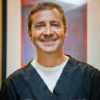 24
ANNI DI ESPERIENZA
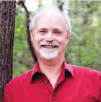 27
“La protesi finale è più accurata con meno regolazioni”.
- Eric Hopkins, DDS, Shawnee, OK, U,S.A.
ANNI DI ESPERIENZA
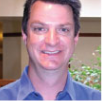 12
“Nel nostro studio odontoiatrico abbiamo eliminato quasi completamente le impronte in alginato, e i nostri pazienti ne sono felici!”
- Andrew Nallin, DDS, Mount Vernon, WA, U.S.A.
ANNI DI ESPERIENZA
07.10.2019
http://www.dentalproductshopper.com/evaluation/cs-3600
07.10.2019
07.10.2019
Evoluzione basata sulle vostre esigenze
07.10.2019
CS 3600
L’evoluzione del nostro portfolio di scanner intraorali
Marzo 2013 – presentazione del CS 3500 durante l’IDS
Ottobre 2013 – lancio ufficiale del CS 3500
Aprile 2016 – lancio del CS 3600
Gennaio 2017 – aggiornamento Version 2.0 con colore 3D HD
Ottobre 2017 – introduzione della versione Access (scansione monocromatica)
Novembre 2017 – aggiornamento Version 3.0 con nuove funzioni di scansione intelligente
Settembre 2018 – aggiornamento Version 3.1 con flusso di lavoro ibrido, suoni di scansione e funzioni ispirate dal cliente
Settembre 2019 – presentazione di CS 3600 con CS ScanFlow e CS 3700
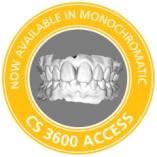 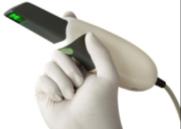 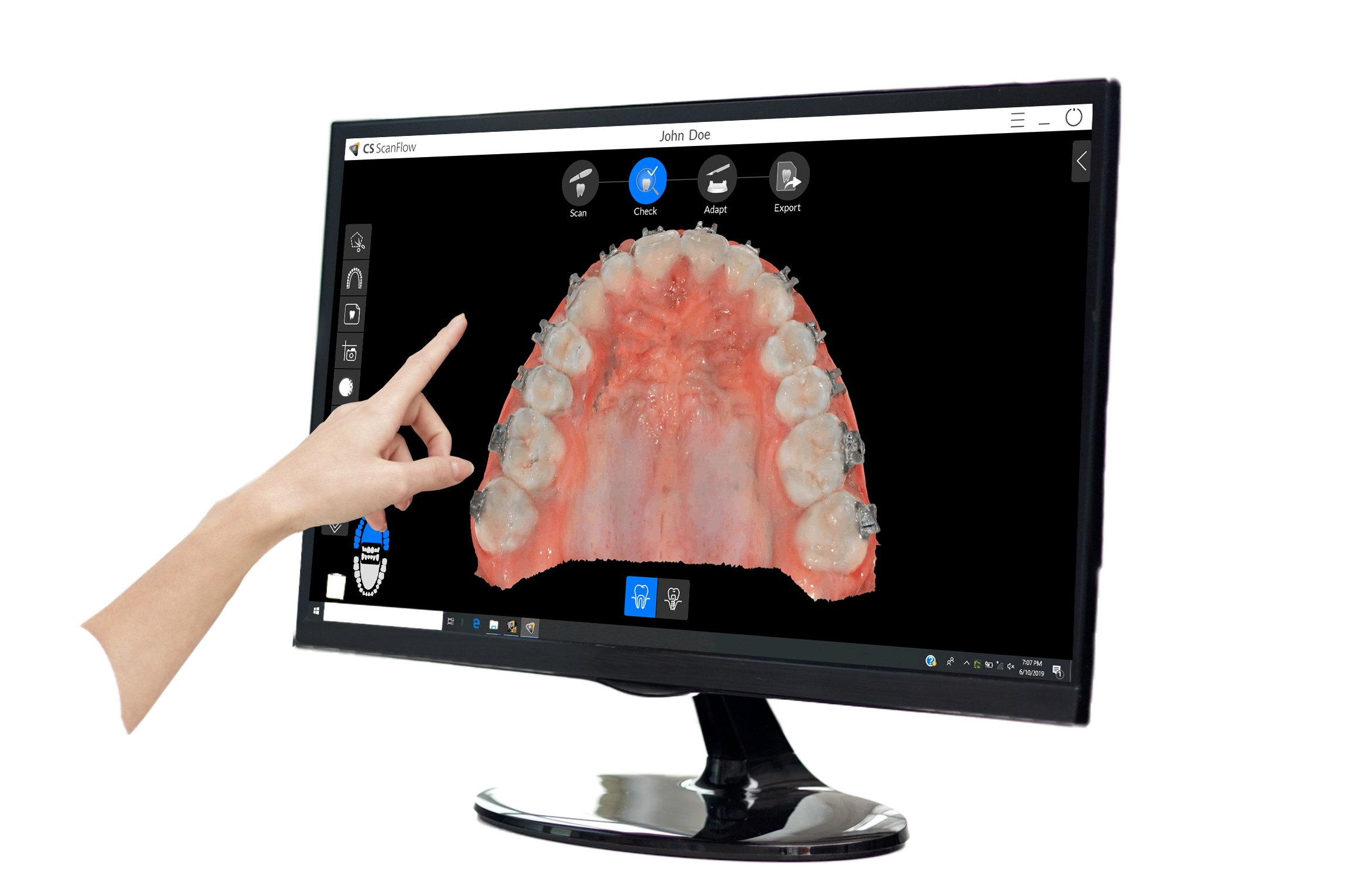 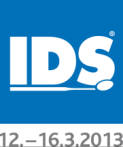 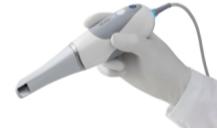 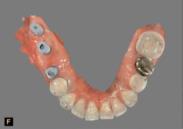 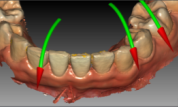 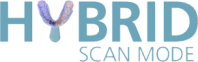 SETTEMBRE 
2019
MARZO 
2013
OTTOBRE
2013
APRILE
2016
GENNAIO 2017
OTTOBRE 2017
NOVEMBRE 
2017
SETTEMBRE 
2018
07.10.2019
Flussi di lavoro sconfinati,infinite possibilità.
07.10.2019
CS ScanFlow: il miglior modo di esplorare
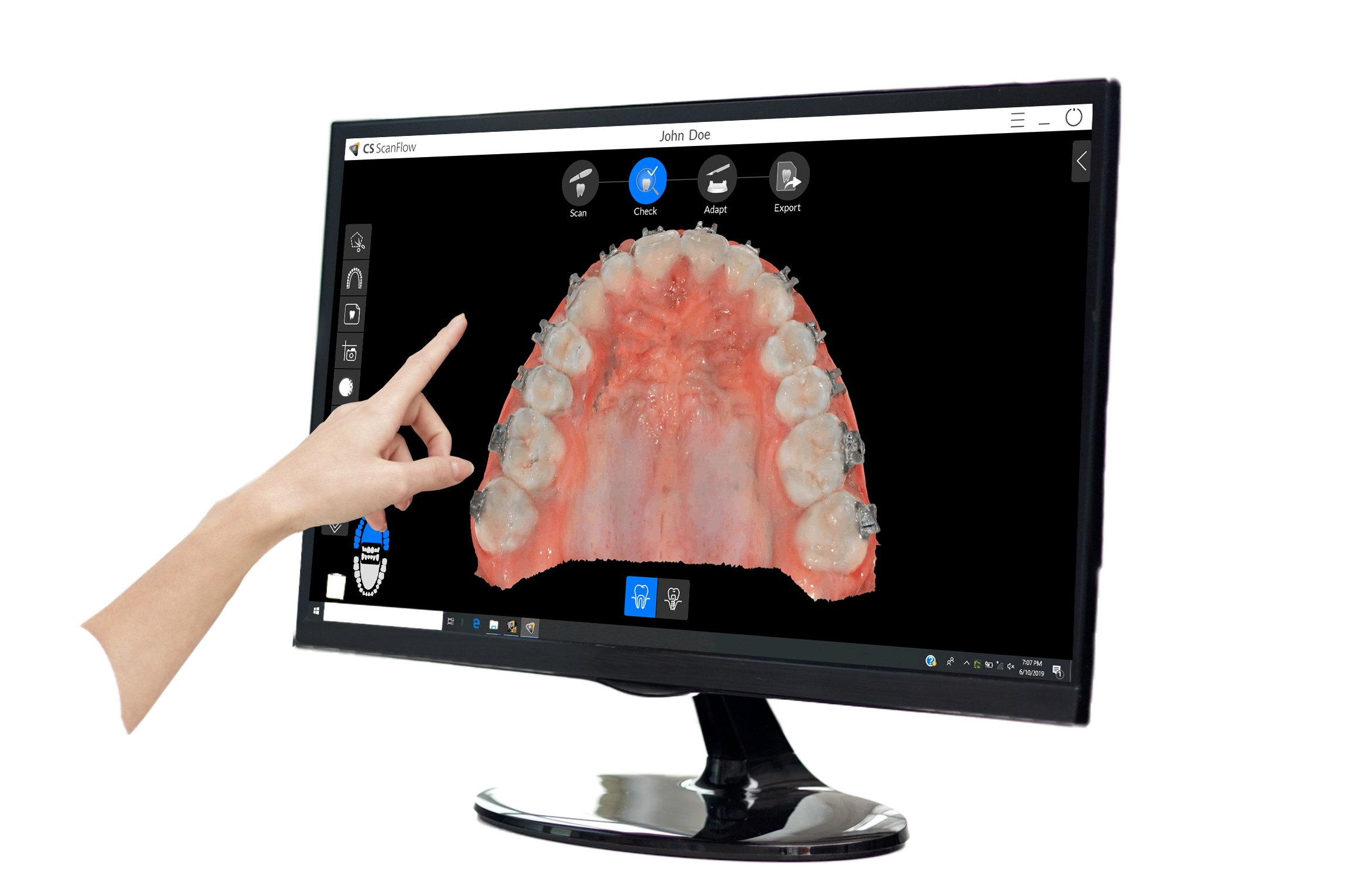 Il CS 3600 è combinato con il nostro nuovo intuitivo software CS ScanFlow, pensato per fornirvi il massimo di libertà di scansione

File aperti
Capacità di flusso di lavoro illimitata
Opzioni ampliate di elaborazione
Esportazione con un solo clic
Navigazione ottimizzata per il touch screen
07.10.2019
Efficiente gestione dei dati
Gli utenti possono eseguire l’accesso nel loro account Single Sign On (SSO) quando lanciano CS ScanFlow
Selezionando “Keep me signed in” (mantieni il mio accesso) l’accesso all’account è mantenuto per una settimana
Gli utenti senza un account possono continuare senza eseguire l’accesso (sign in)
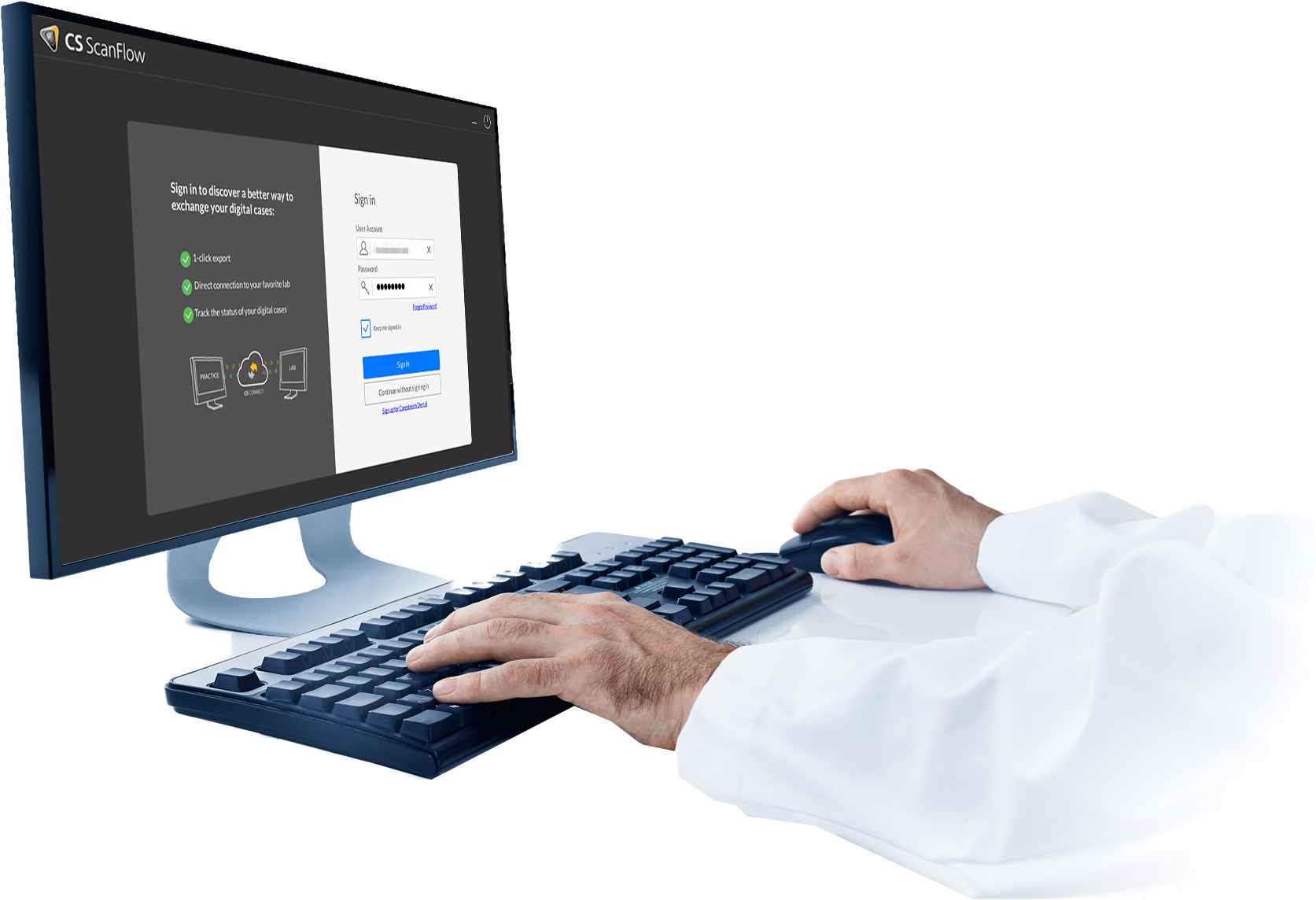 Vantaggi del sign in: 
Connessione diretta al laboratorio odontotecnico preferito tramite CS Connect
Monitoraggio dello stato del caso digitale
Accesso diretto ai partner integrati
07.10.2019
Primo passo: selezionate Scan o Import
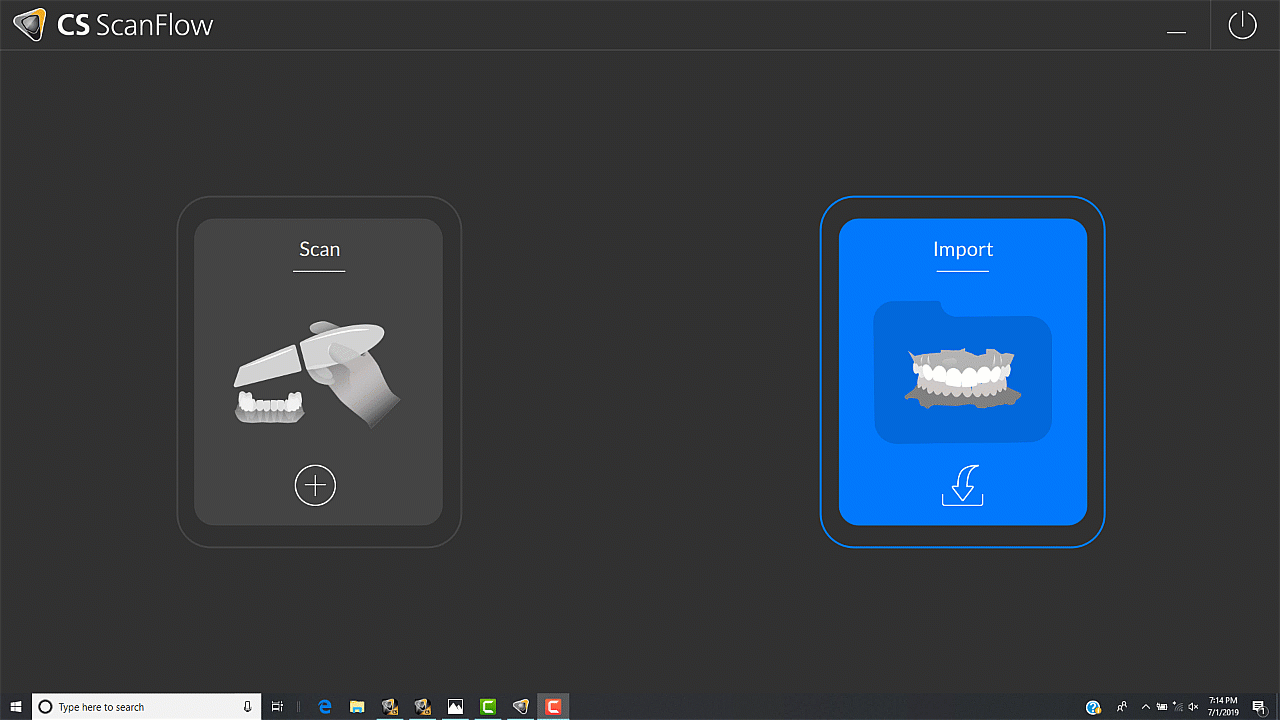 07.10.2019
CS ScanFlow
Un semplice processo in quattro passi
SCANSIONE: Iniziate con una scansione di base e scegliete il flusso di lavoro evolutivo in base alle preferenze personali o alle esigenze cliniche del paziente.
1.
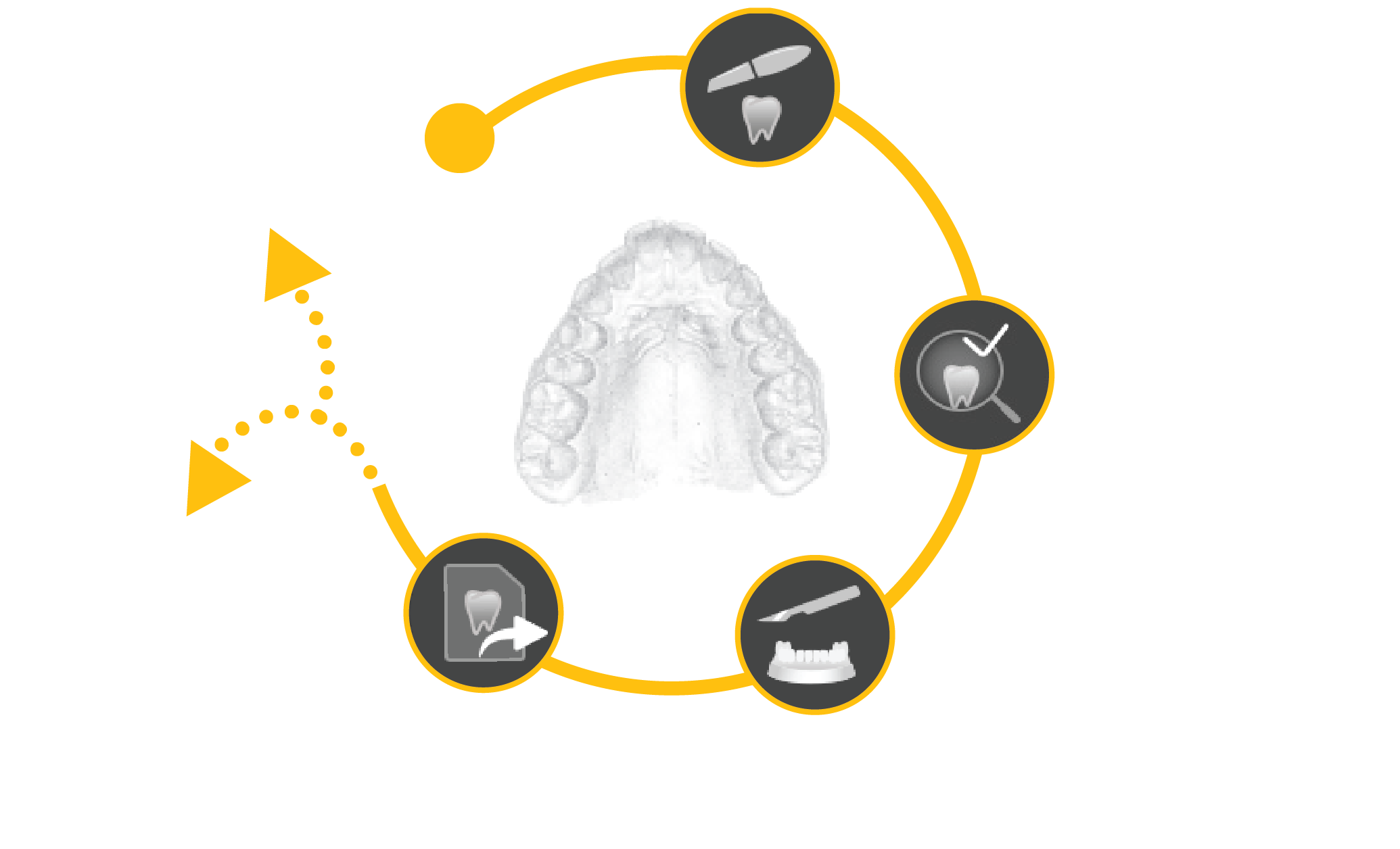 START
FLUSSO DI LAVORO APERTO
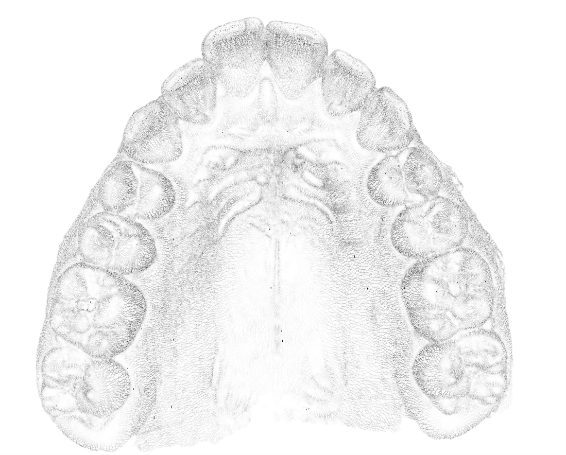 2.
CONTROLLO: Una volta completata la scansione, selezionate un’opzione di rifinitura.
FLUSSO DI LAVORO CHAIRSIDE
3.
ADATTAMENTO (OPZIONALE): Rifinite l’aspetto della scansione finale in base alle vostre preferenze.
4.
ESPORTAZIONE: Esportate o trasferite i file immediatamente dopo l’elaborazione.
07.10.2019
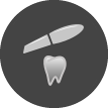 PASSO SCANSIONE
07.10.2019
Un’esperienza di scansione assolutamente sconfinata
CS ScanFlow risponde a un’ampia gamma di esigenze cliniche
Una volta completata la scansione di base, potete procedere con qualsiasi flusso di lavoro, in base alle preferenze personali o all’esigenza clinica
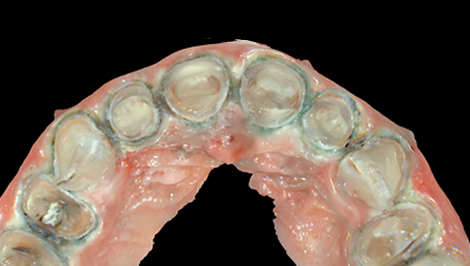 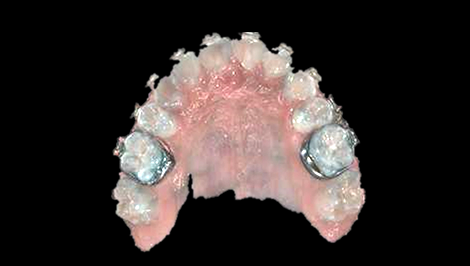 PROTESICO
ORTODONTICO
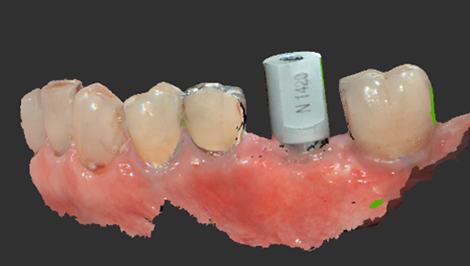 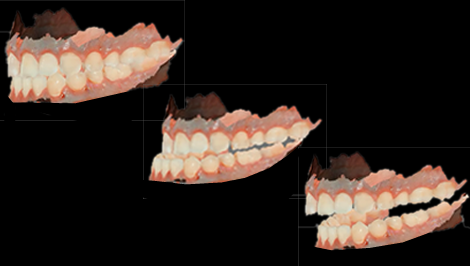 IMPIANTI
MEDICINA DENTALE PER L’APNEA NEL SONNO
07.10.2019
Procedete con il flusso di lavoro più adatto a voi
Iniziate con una scansione di base e scegliete il flusso di lavoro evolutivo in base alle preferenze personali o alle esigenze cliniche del paziente, inclusi:
Post scan
Scanbody
Impronta 
Scansione extra
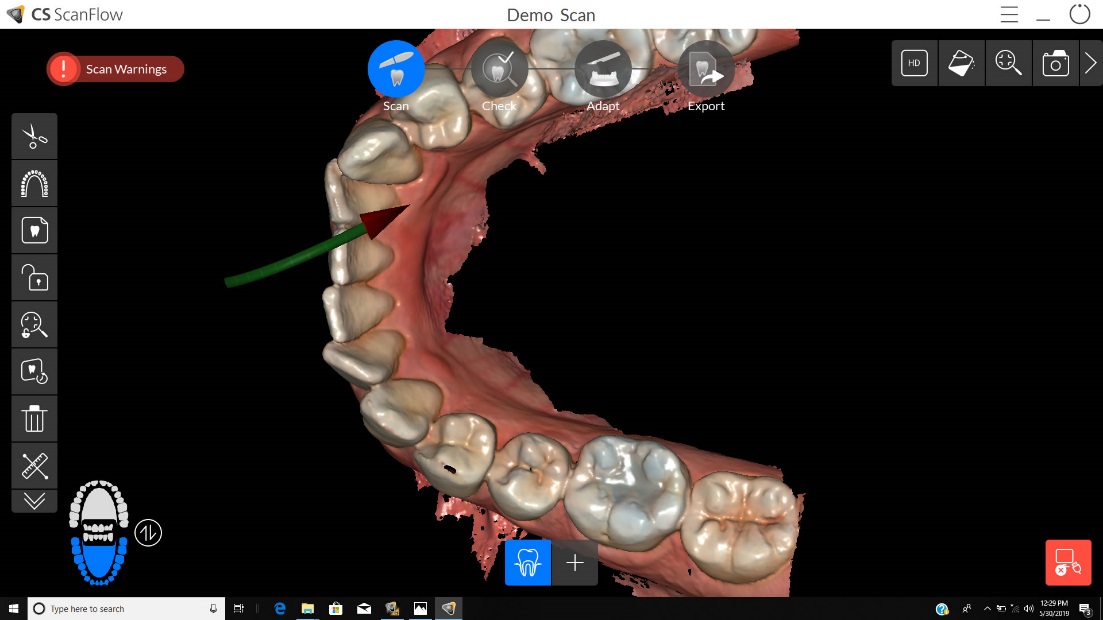 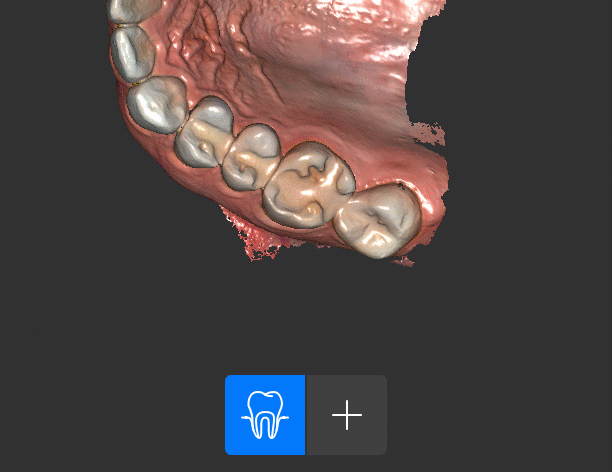 1
2
Si scelgono le opzioni nella barra degli strumenti Scan Configuration, in base alle necessità
Si inizia con una semplice scansione di base
07.10.2019
Utili guide vi aiutano a completare il processo
I tutorial forniscono agli utenti informazioni relative all’interfaccia di scansione e alle tecniche generali di scansione
I suggerimenti (Tips) forniscono utili istruzioni sul modo di procedere
Efficaci avvertimenti (Warnings) allertano gli utenti nel caso di mancanza di dati fornendo suggerimenti per aiutare nella correzione
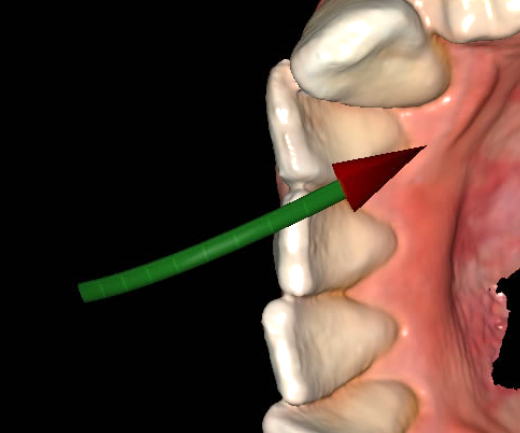 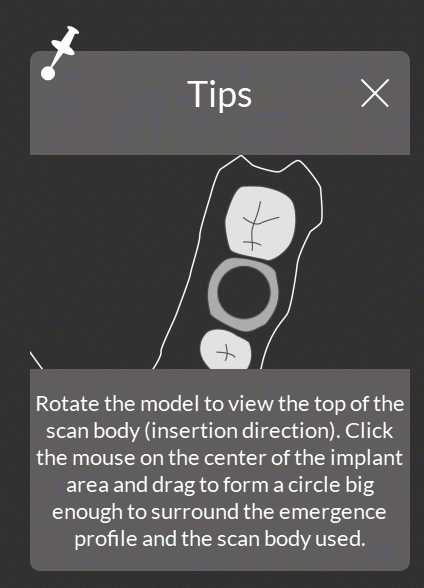 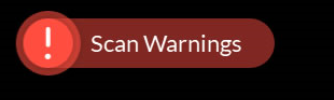 AVVERTIMENTI DI SCANSIONE
SUGGERIMENTI DI SCANSIONE
07.10.2019
Definite la vostra specifica esperienza di scansione
Per consentire agli utenti di definire la propria specifica esperienza di scansione, la finestra Live Scan Preview (anteprima di scansione dal vivo) può essere ridimensionata facendo clic e trascinando l’angolo superiore sinistro della finestra.
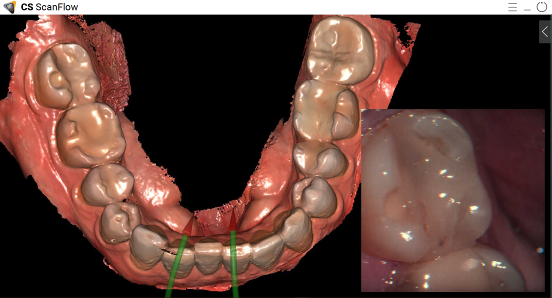 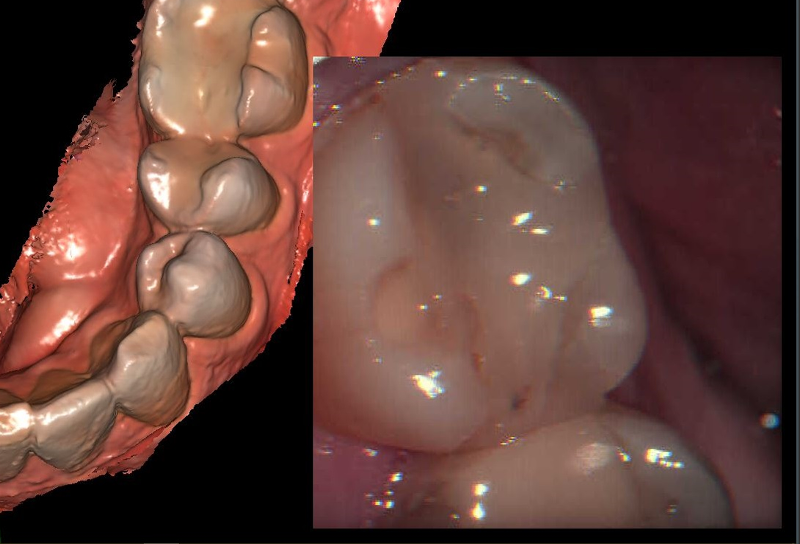 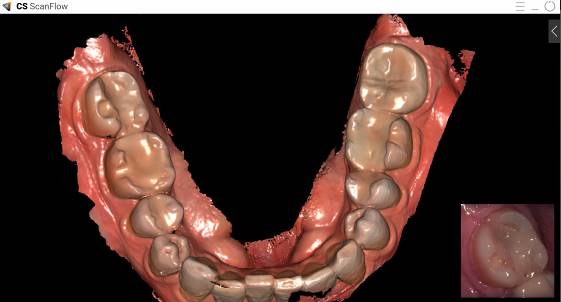 07.10.2019
Scegliete qualsiasi opzione indipendentemente dal flusso di lavoro
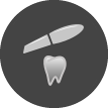 PASSO SCANSIONE
Consolida le opzioni di scansione per tutti i flussi di lavoro in un’unica barra degli strumenti accessibile da qualsiasi scansione di base
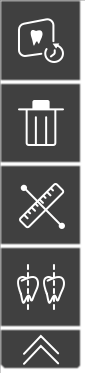 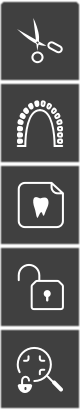 CUT (taglia)
SCAN HISTORY CHECK (controllo della scan history)
SCANNING AREA SELECTION (selezione area di scansione)
DELETE ALL (elimina tutto)
SHOW INTRAORAL 2D IMAGE (mostra immagine intraorale 2D)
MEASUREMENT (misurazione)
PARALLELISM CHECK (controllo parallelismo)
LOCK (blocca)
SCROLL UP/DOWN (scorrimento su/giù)
FREEZE (congela)
07.10.2019
Rimozione dei dati non desiderati
Cut (Taglia) permette di rimuovere i dati dall’impronta digitale usando:
Free cut (Taglio libero), che permette di fare clic e selezionare l’area da tagliare e rimuovere
Brush cut (Taglio a spazzola), che permette di trascinare il mouse sopra l’area desiderata
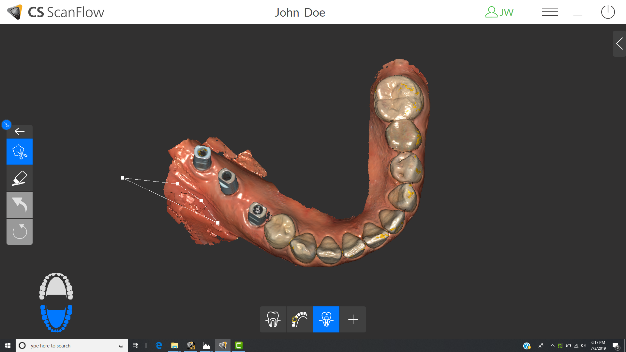 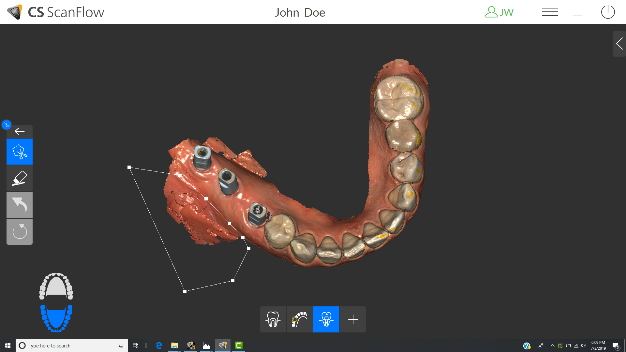 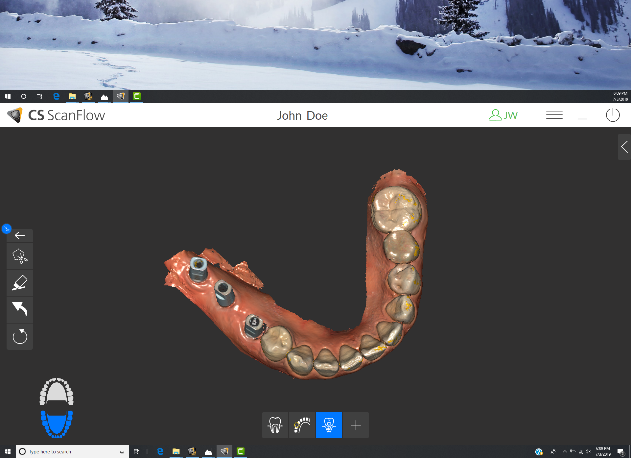 Doppio clic per completare la selezione
I dati selezionati saranno rimossi
Selezionare Freeform cut nel menu Cut e fare clic per selezionare la regione
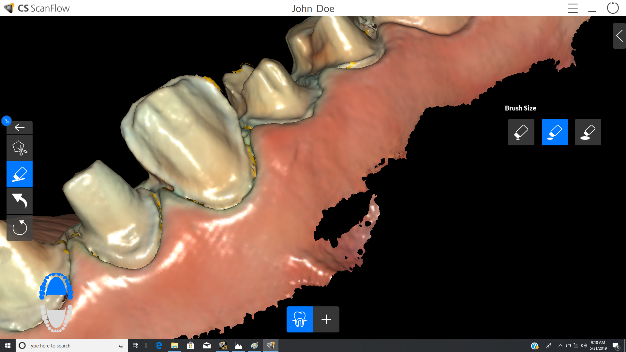 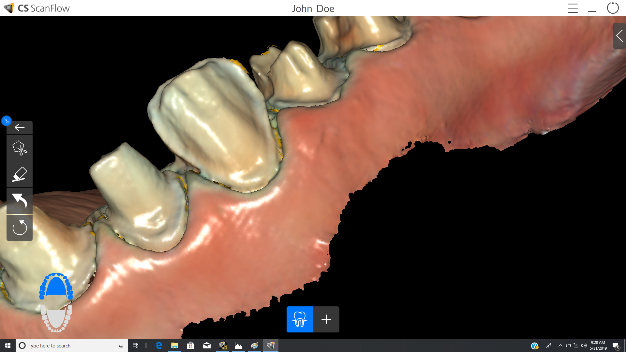 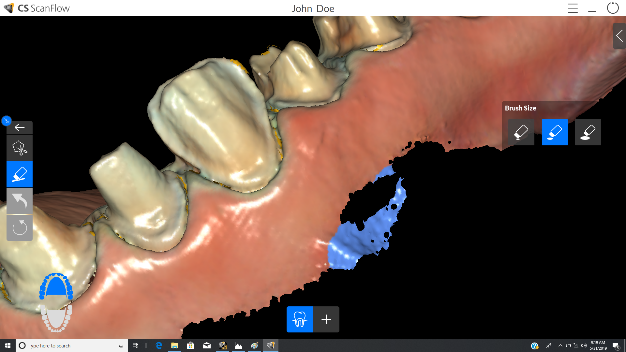 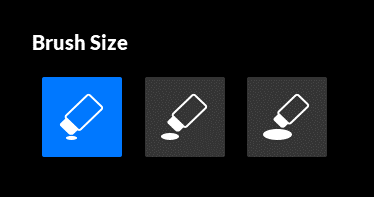 1
2
3
1
2
3
Selezionare una dimensione della spazzola
Fare clic e trascinare lo strumento spazzola sopra i dati che si desidera rimuovere, e osservarli mentre scompaiono
Selezionare Brush cut nel menu Cut
07.10.2019
Identificazione della dentatura scansionata
Lo strumento Scan area selection permette di identificare la dentatura di interesse
Le informazioni sul numero dente possono essere trasferite con il set dei dati in exocad, exocad ChairsideCAD e nel software CS Restore
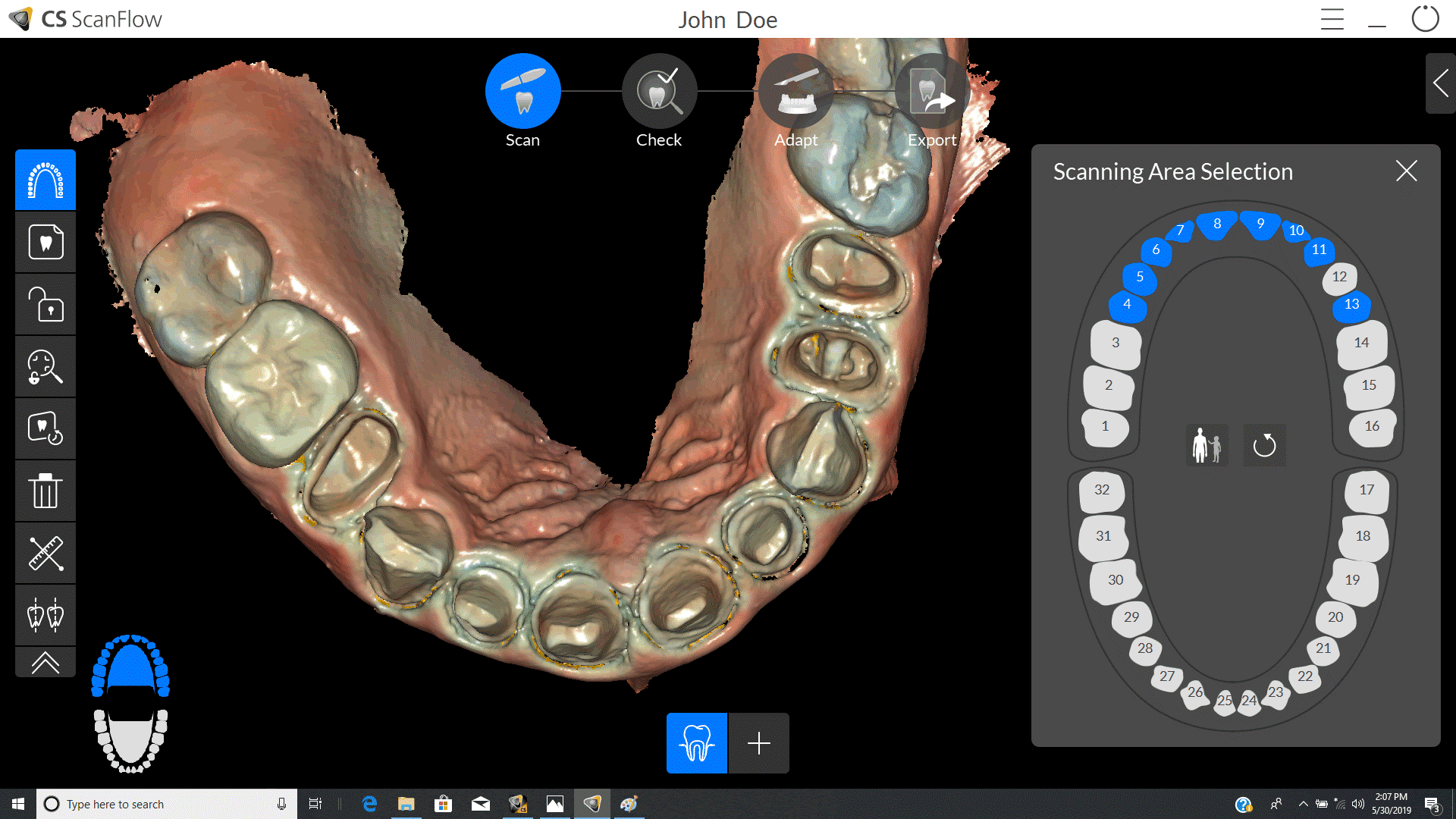 SCAN AREA SELECTION (selezione area di scansione)
07.10.2019
Risolvete il bisogno di avere foto intraorali 2D
Acquisite le immagini 2D direttamente dal set dei dati 3D e inviatele ai colleghi richiedenti, ai laboratori o anche agli enti previdenziali / assicurativi del paziente
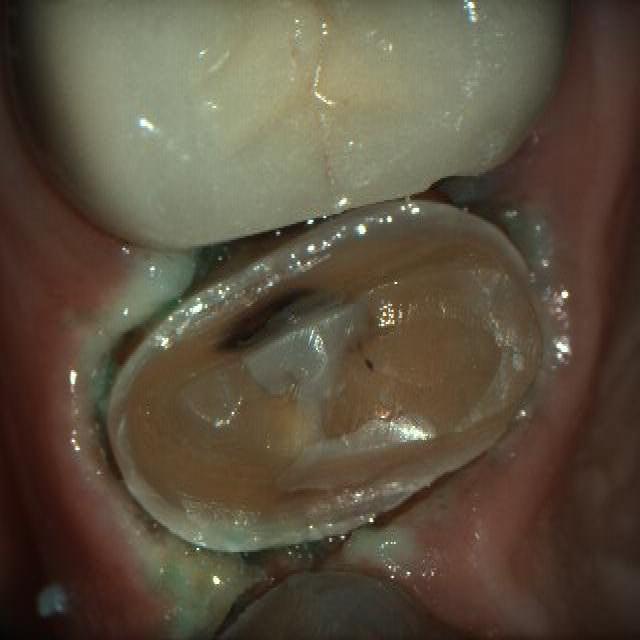 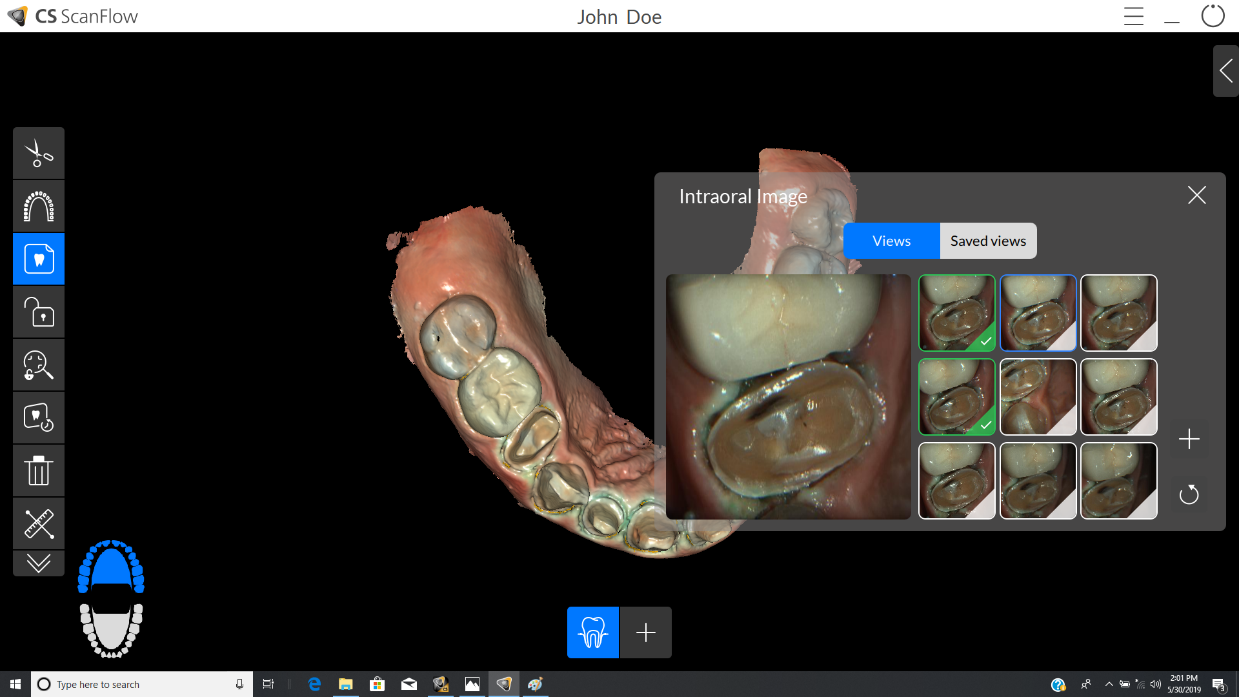 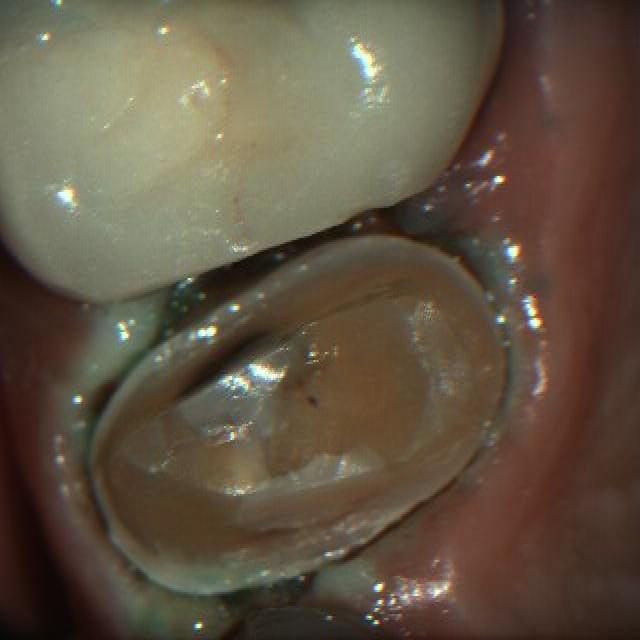 2D IMAGE CAPTURE (acquisizione immagine 2D)
07.10.2019
Misure che garantiscono il successo
Ora nel passo Scansione è disponibile lo strumento Misurazione
Permette di verificare che la preparazione soddisfi le esigenze dei materiali prima dell’invio al laboratorio
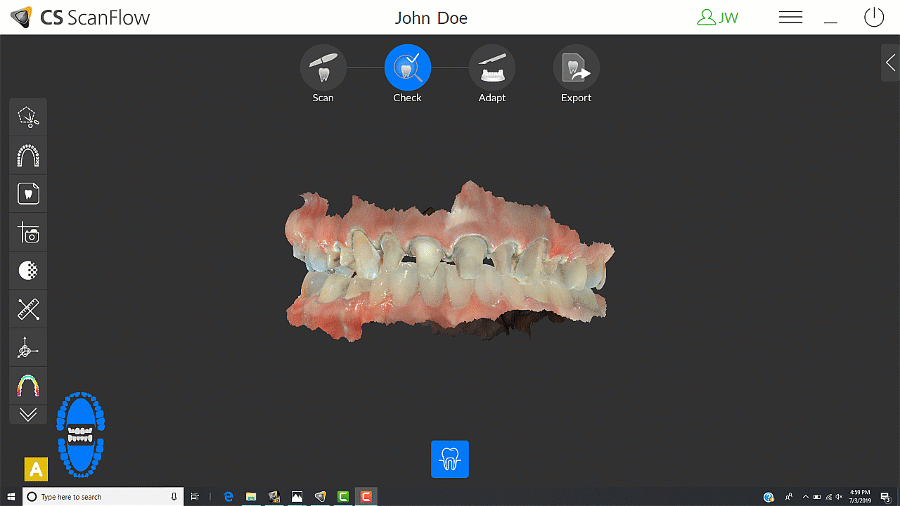 MEASUREMENT (misurazione)
07.10.2019
Controllate gli angoli di inserimento
Un comodo strumento Parallelismo vi permette di controllare gli angoli di inserimento degli impianti e delle preparazioni circostanti
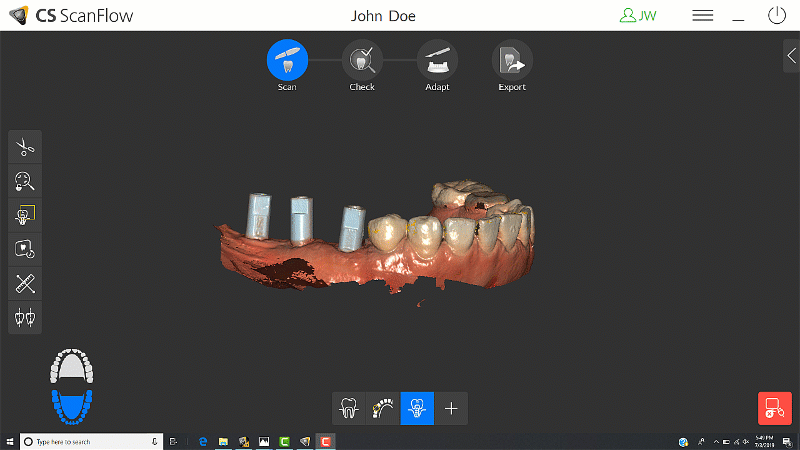 STRUMENTO PARALLELISM (parallelismo)
07.10.2019
Rifinite i set dei dati a modo vostro
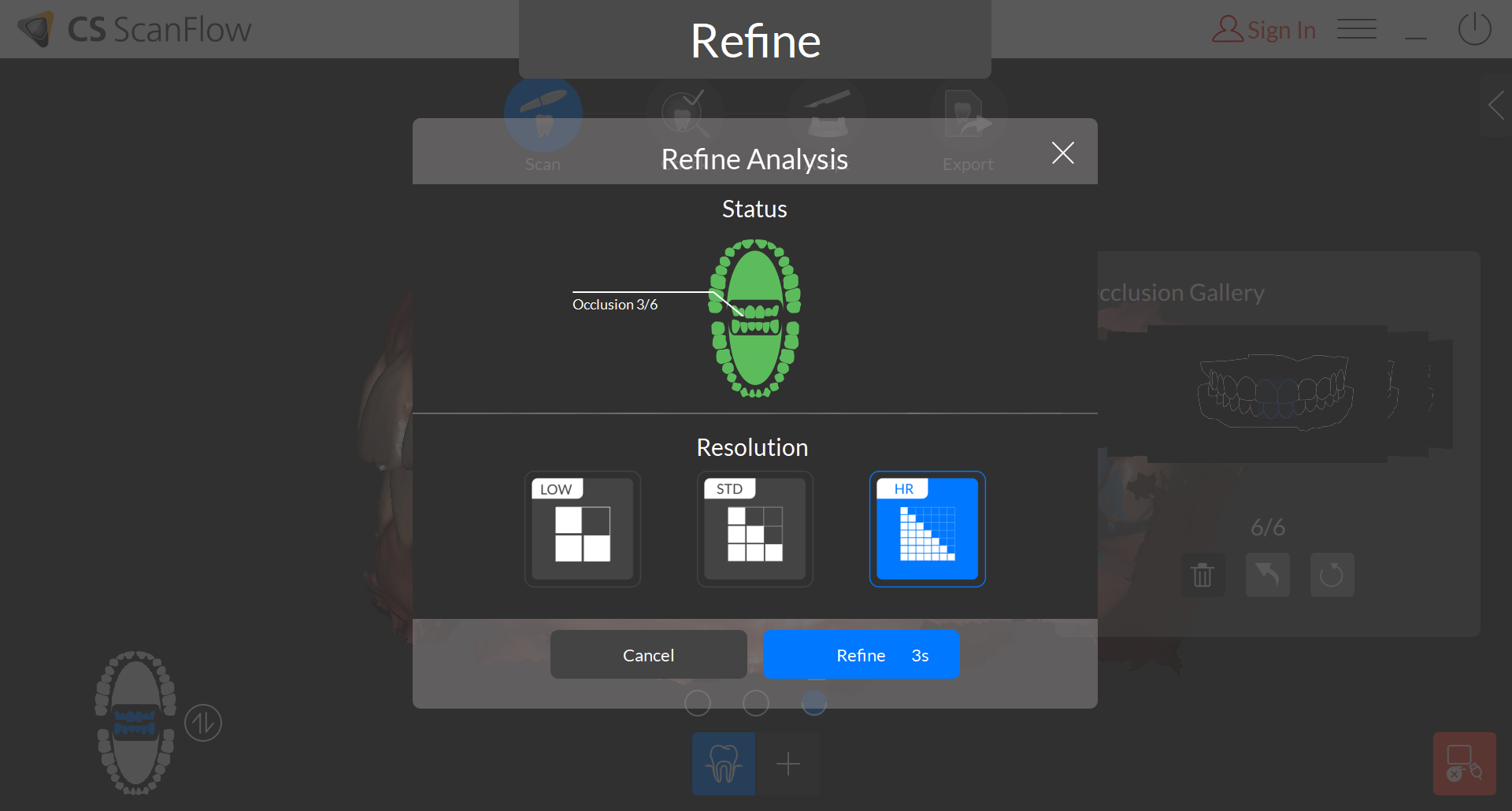 Fornisce un feedback sui set dei dati e identifica gli avvertimenti
Tre modi di rifinitura corrispondono a tre differenti risoluzioni in base all’esigenza clinica o alla preferenza personale
Mediamente offre un risparmio di tempo del 60% rispetto alle versioni precedenti del software	
L’accuratezza dello scanner non è influenzata dalla risoluzione della rifinitura, la quale ha effetto solo sulla risoluzione della mesh rifinita
07.10.2019
Scegliete il risultato ideale
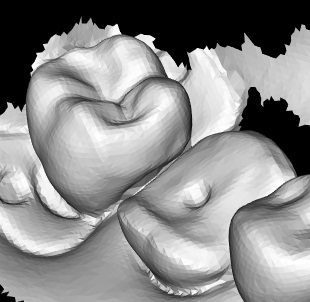 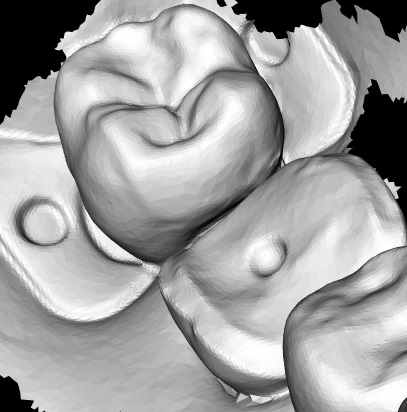 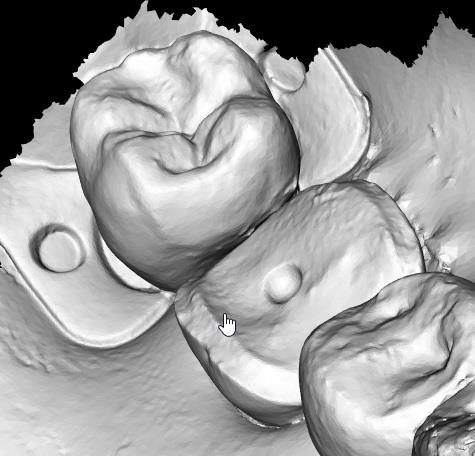 ALTA RISOLUZIONE
BASSA RISOLUZIONE
RISOLUZIONE STANDARD
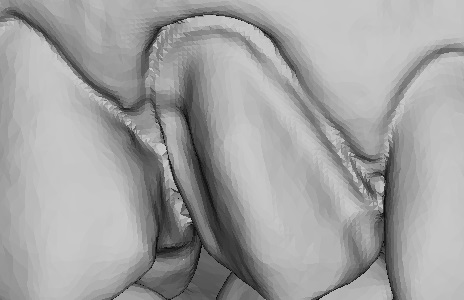 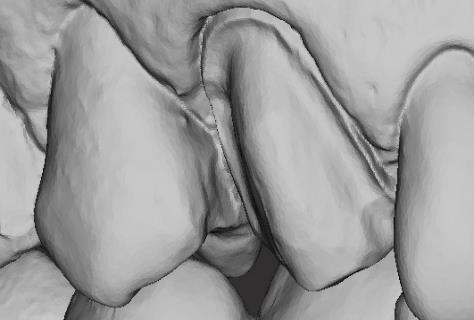 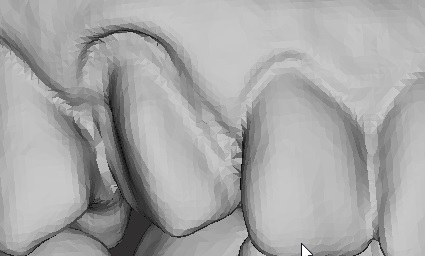 07.10.2019
PASSO CONTROLLO
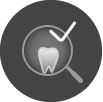 07.10.2019
Tutte le opzioni disponibili immediatamente
PASSO CONTROLLO
Consolida le opzioni di controllo per tutti i flussi di lavoro in un’unica barra degli strumenti accessibile da qualsiasi scansione di base
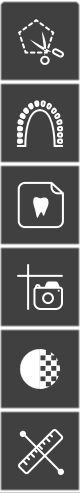 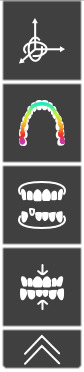 ORIENTATION ADJUSTMENT (regolazione orientamento)
COME PER PASSO SCANSIONE
COME PER PASSO SCANSIONE
COME PER PASSO SCANSIONE
FREE CUT (taglio libero)
SCANNING AREA SELECTION (selezione area di scansione)
OCCLUSION PRESSURE (pressione di occlusione)
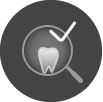 SHOW INTRAORAL 2D IMAGE (mostra immagine intraorale 2D)
RESTORATION TOOLS (strumenti protesici)
SEMI-AUTOMATED BITE ADJUSTMENT (regolazione bite semi-automatica)
QUADRANT SNAPSHOT (istantanea di quadrante)
TRANSPARENCY (trasparenza)
SCROLL UP/DOWN (scorrimento su/giù)
MEASUREMENT (misurazione)
07.10.2019
L’estrazione automatica delle immagini fa risparmiare tempo
2D image extraction (estrazione immagine 2D)
Quadrant snapshot (istantanea di quadrante)
Le immagini selezionate nel passo Scansione possono essere visualizzate nel passo Controllo
Le immagini 2D sono salvate nella cartella di imaging del paziente
Si risparmia tempo acquisendo registrazioni intraorali complete mediante l’estrazione automatica di fino a 5 immagini dal set dei dati di scansione
Le immagini estratte vengono memorizzate nella cartella di imaging del paziente
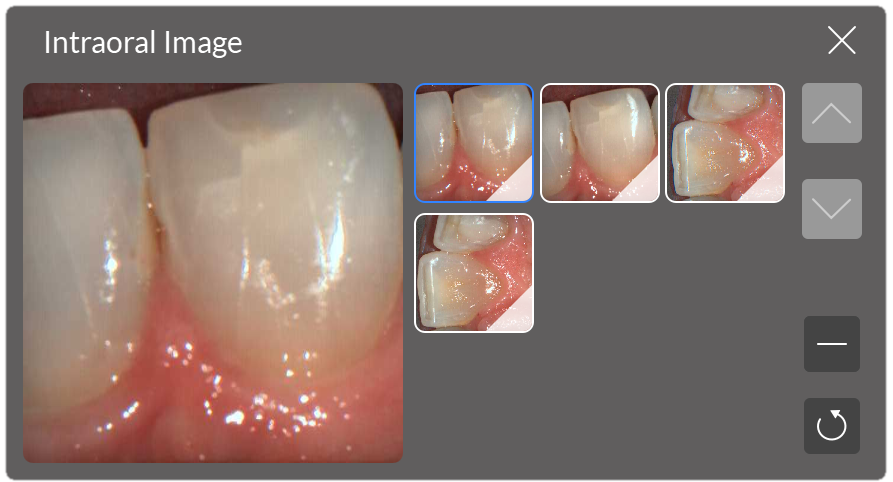 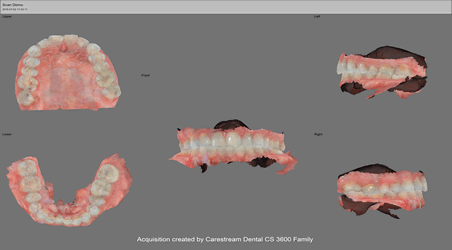 07.10.2019
Guardate oltre la superficie
Regolate l’opacità dell’arcata superiore e/o inferiore per visualizzare la dentatura sottostante
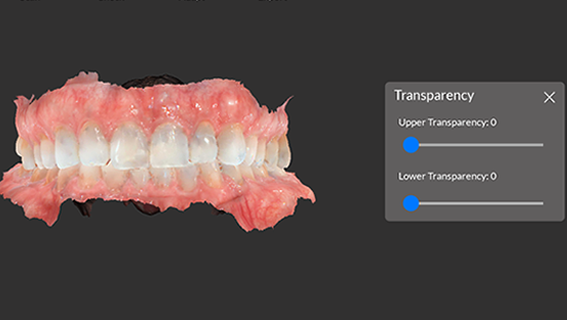 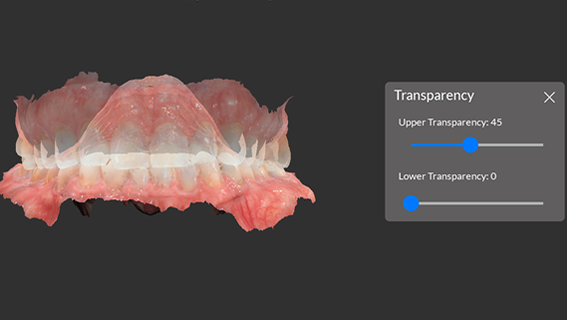 TRANSPARENCY ADJUST (regolazione della trasparenza)
07.10.2019
Regolate l’orientamento del modello
Passo Movimento
Passo Rotazione
Regolazione del piano occlusale verso la mascella o verso la mandibola in base a quanto necessario
Rotazione dell’impronta digitale attorno al piano occlusale
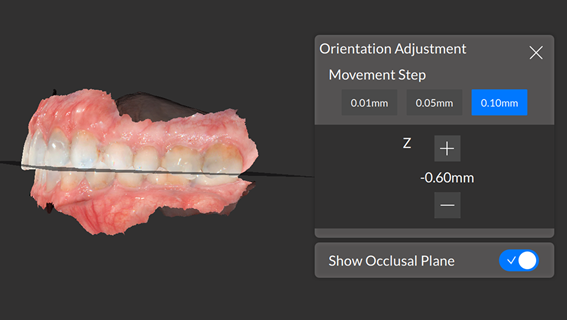 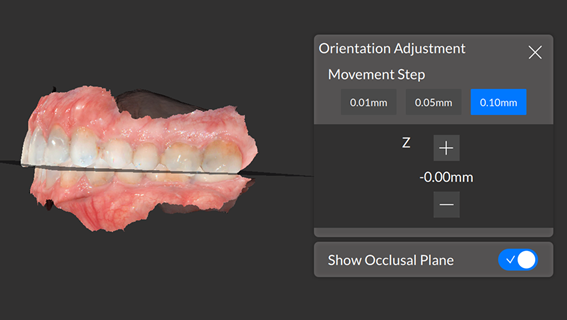 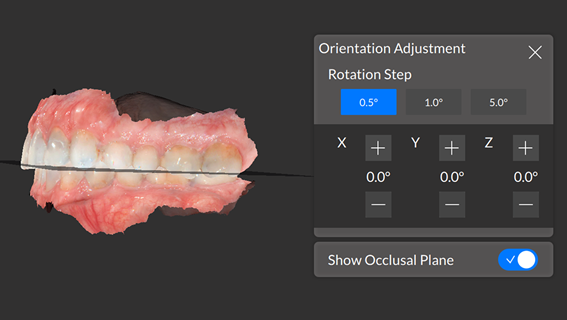 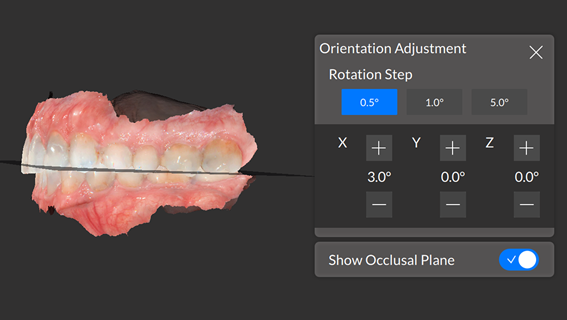 07.10.2019
Marcate facilmente le linee di margine
Il rilevamento automatizzato della linea di margine individua la linea di margine
Inoltre, se desiderato, le linee di margine possono essere contrassegnate manualmente
Utilizzando lo strumento Margin line editing si possono apportare modifiche
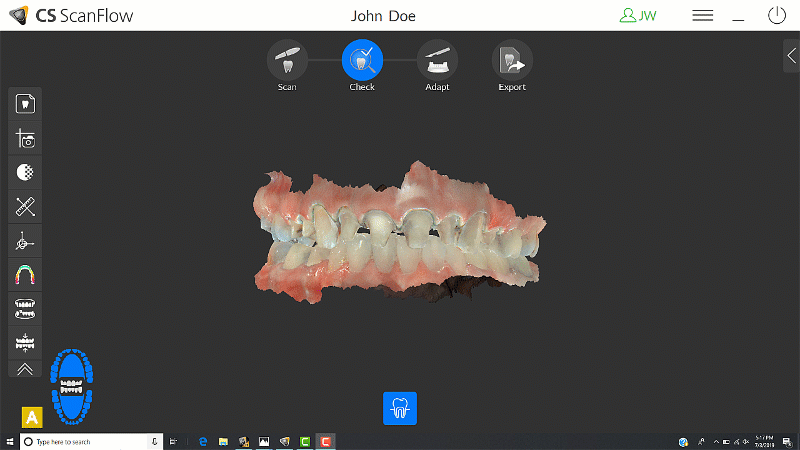 MARGIN LINE TOOL (strumento modifica linea di margine)
07.10.2019
Verificate l’occlusione
OCCLUSION PRESSURE (pressione di occlusione)
SEMI-AUTOMATED BITE ADJUSTMENT (regolazione bite semi-automatica)
Mappatura della pressione di occlusione per controllare il bite
Esecuzione di piccole modifiche al bite in base a quanto necessario
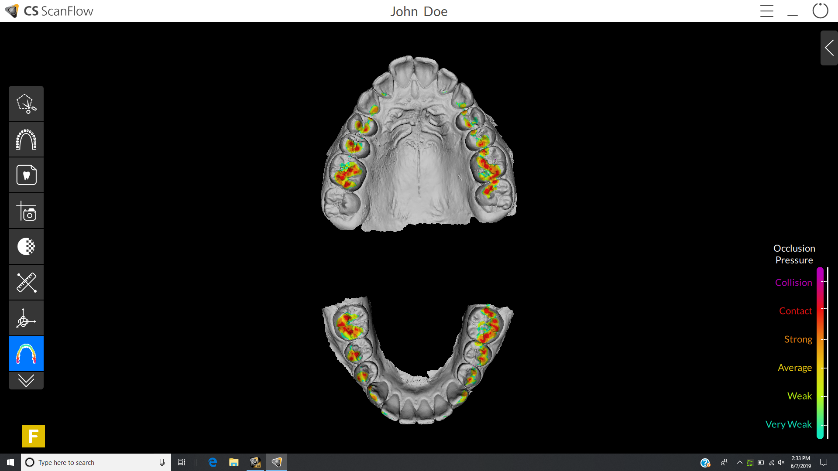 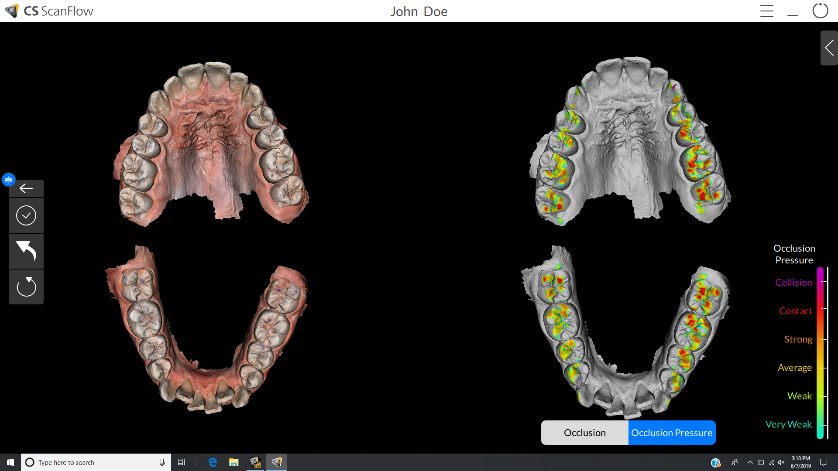 07.10.2019
PASSO ADATTAMENTO
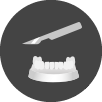 07.10.2019
Preparate i modelli per la stampa
In CS ScanFlow il passo Adattamento (Adapt) permette di aggiungere una base al modello direttamente nel software
Non occorre esportare il set dei dati verso una terza parte
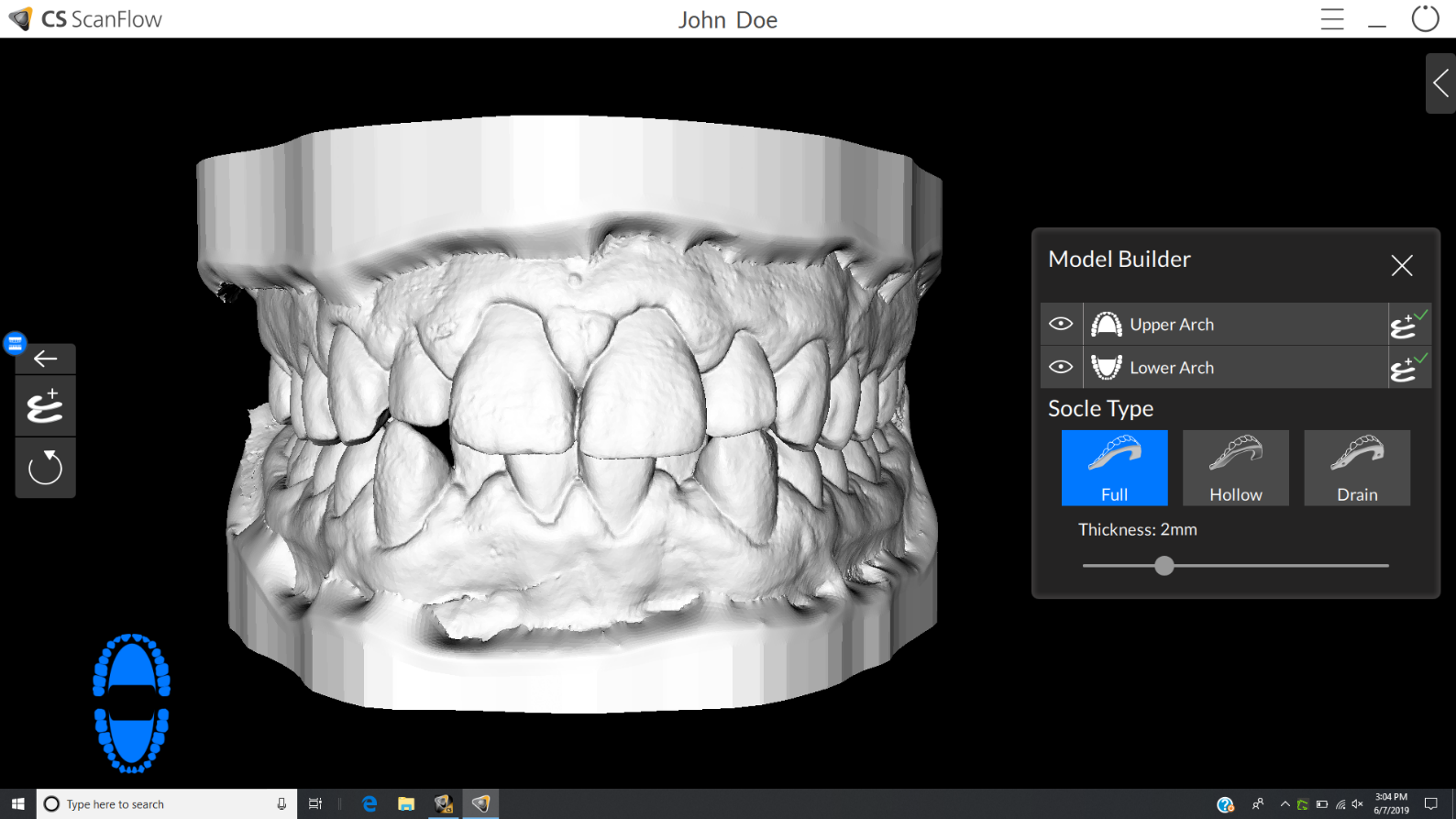 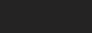 MESH CLEANING (pulitura della mesh)
07.10.2019
Scegliete il tipo di base che preferite
Scegliete tra tipo di piede full, hollow o drain per il modello finale
Le differenti opzioni per la base favoriscono l’uso efficiente dei materiali per la stampa
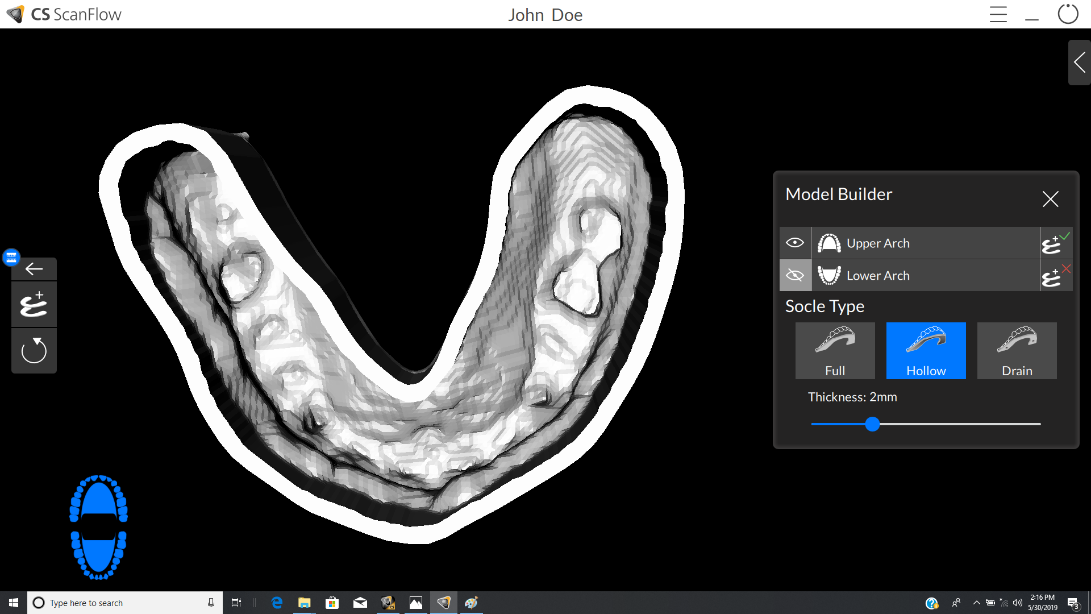 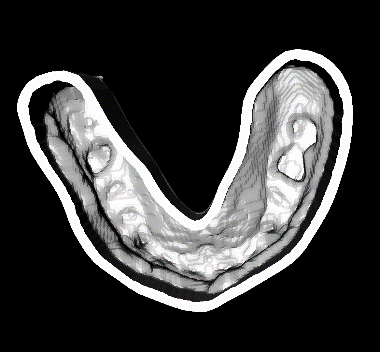 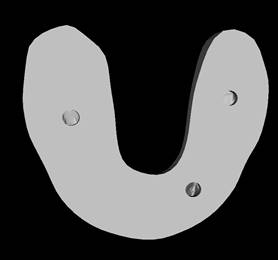 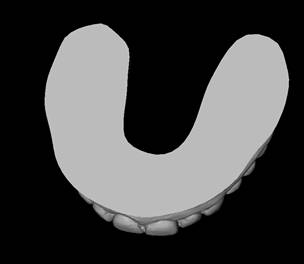 HOLLOW
FULL
DRAIN
07.10.2019
Rifilate il materiale in eccesso
Lo strumento Trim (rifilatura) permette di rimuovere i dati in eccesso
Può essere usato per aiutare a ridurre lo spreco di materiale, dato che elimina i dati non necessari
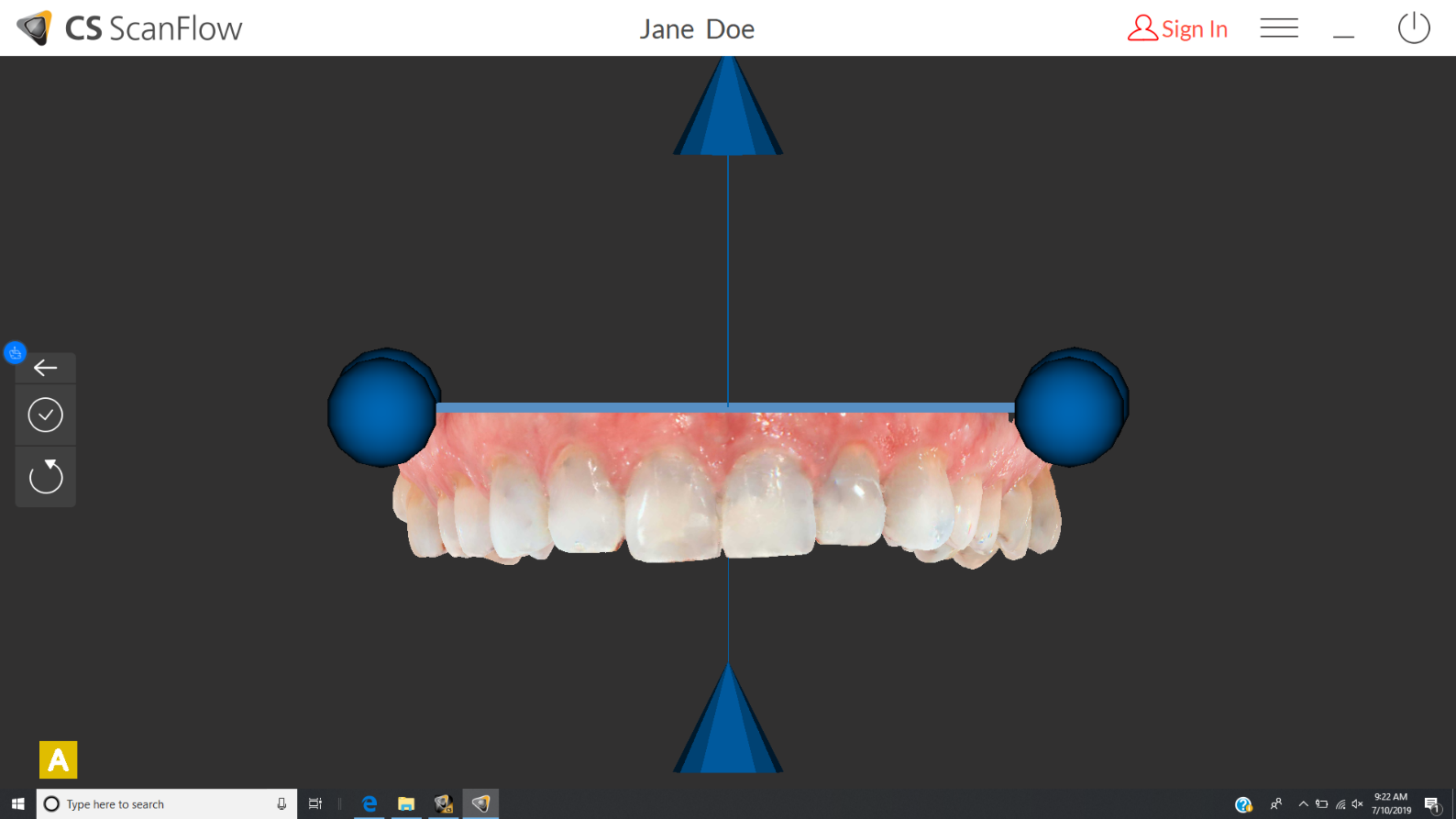 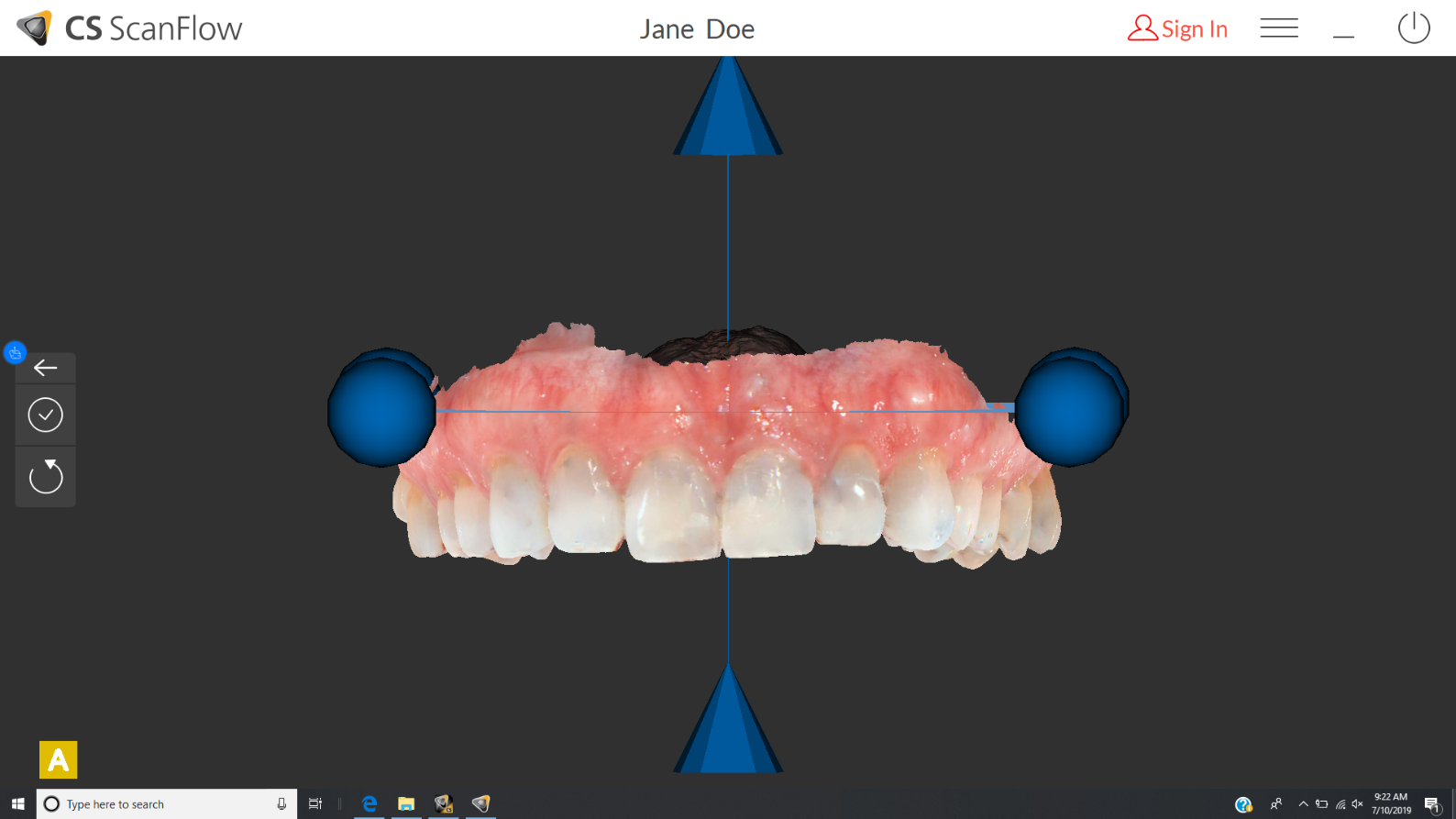 07.10.2019
Rifinite e pulite il modello
La Pulitura della mesh permette la regolazione e la pulitura del modello digitale prima dell’esportazione e della stampa.
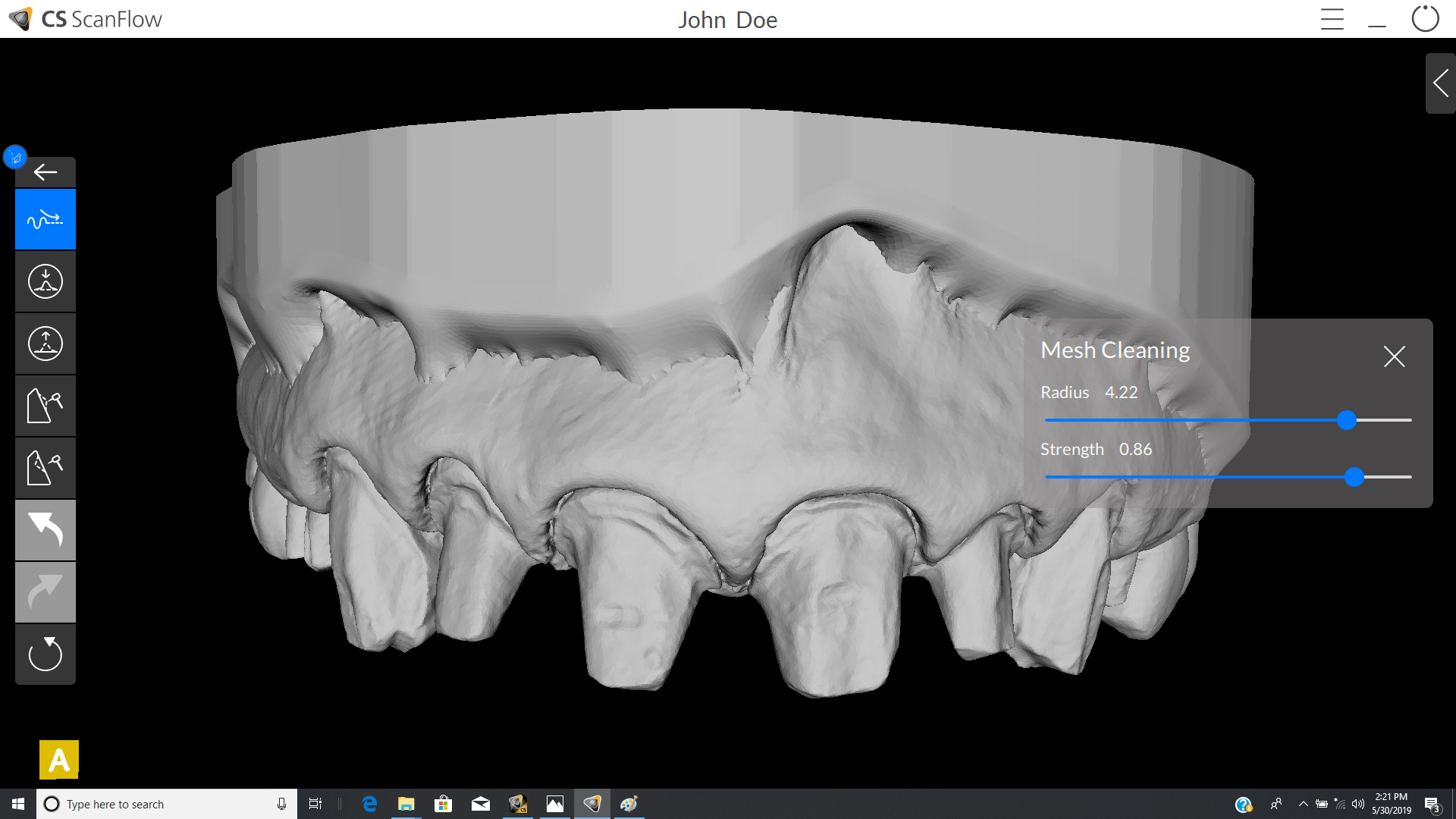 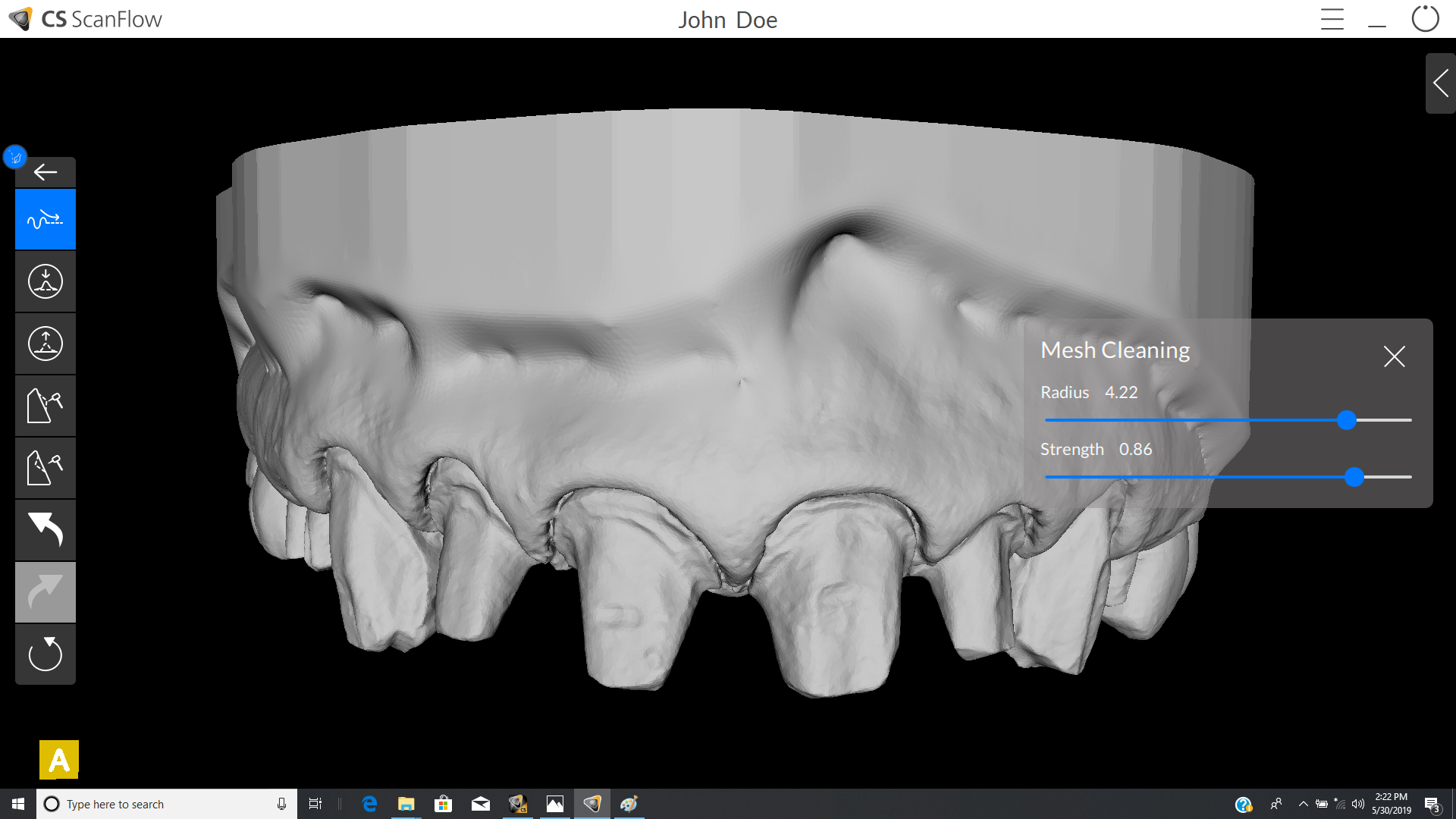 MESH CLEANING (pulitura della mesh)
07.10.2019
PASSO ESPORTAZIONE
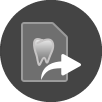 07.10.2019
Un modo semplice per salvare e inviare i file
In CS ScanFlow l’esportazione dei file è facile e può essere completata con un singolo clic.
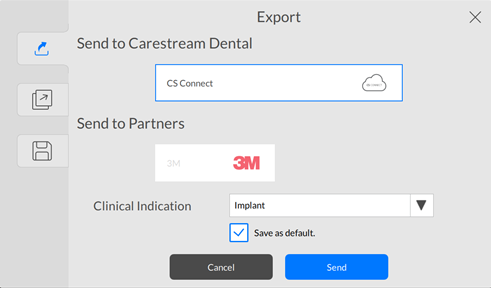 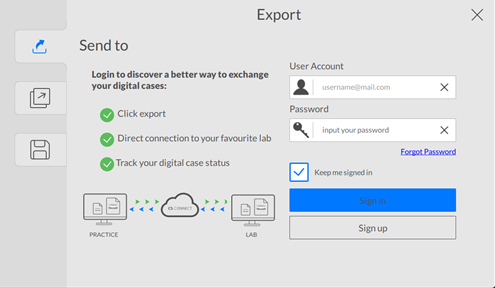 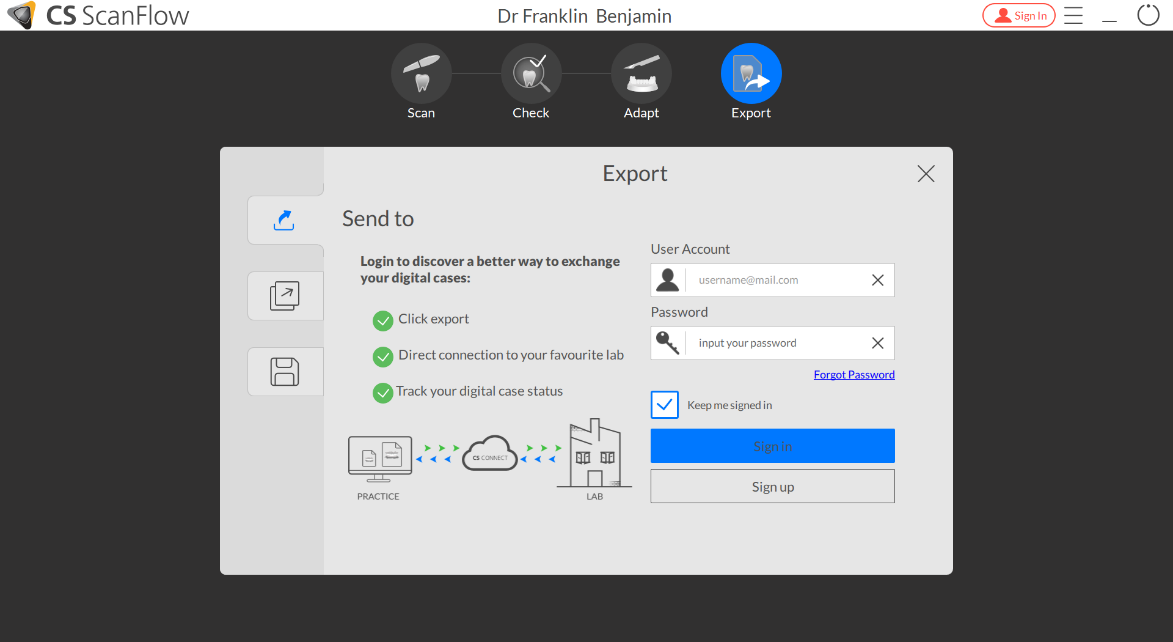 SEND TO (invia a)
SEND VIA CS CONNECT* (... tramite ...)
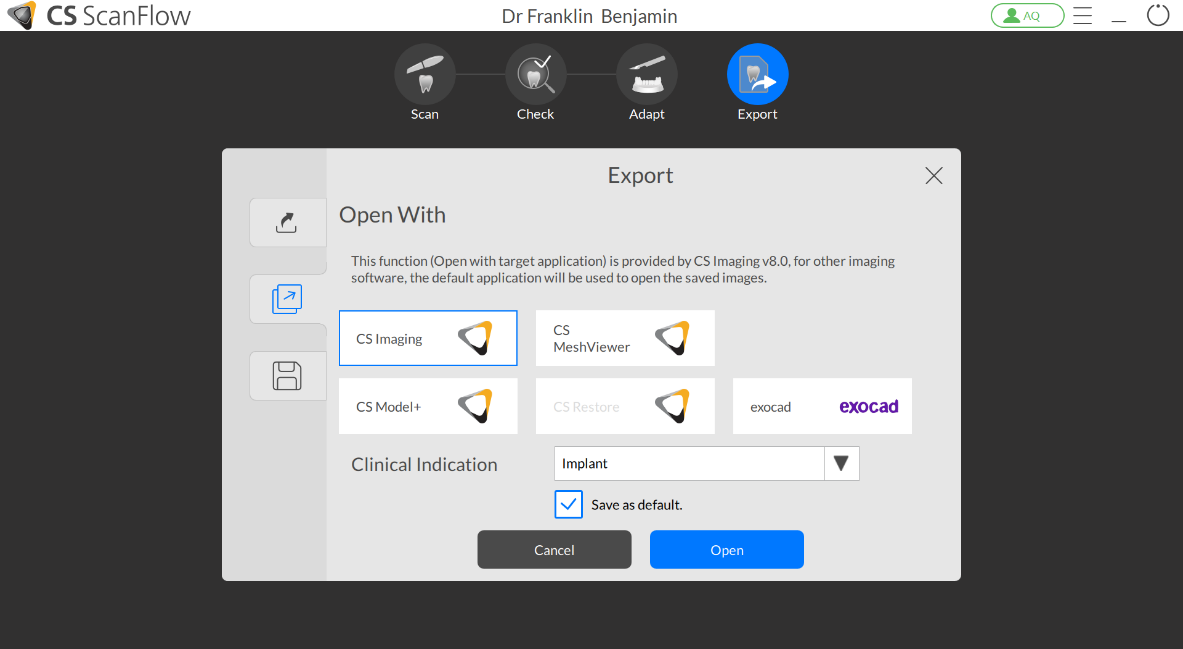 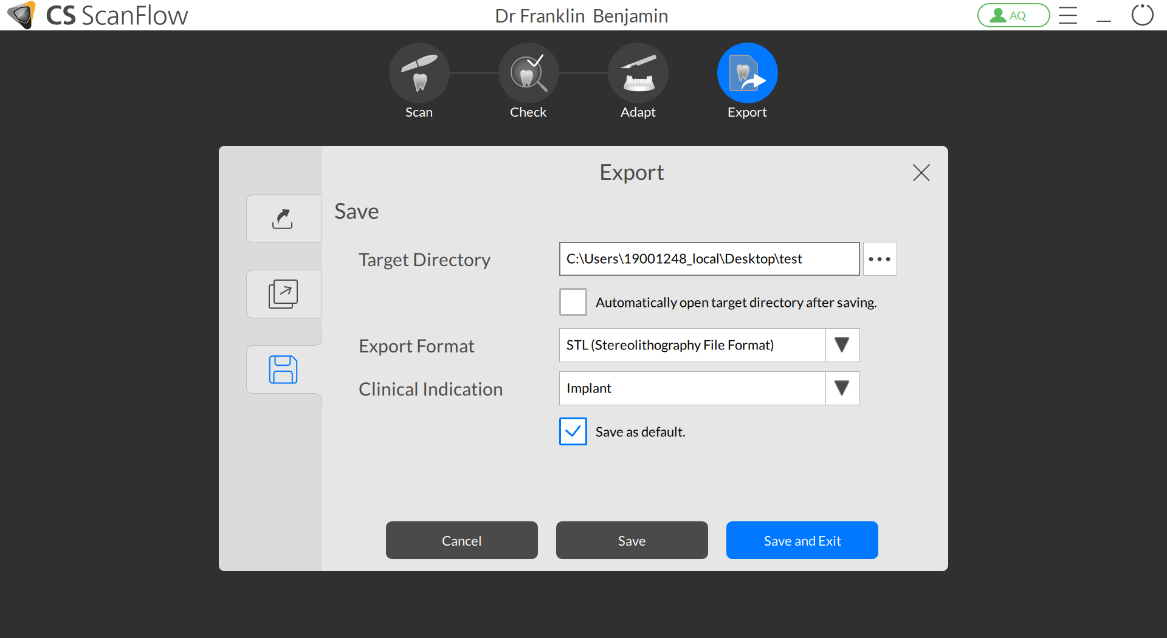 OPEN WITH (apri con)
SAVE (salva)
*L’accesso a CS Connect richiede l’iscrizione a CS Advantage
07.10.2019
Un modo migliore per trasferire i dati
CS ScanFlow fornisce anche un accesso diretto a CS Connect,1 un portale online che facilita il trasferimento dei file STL, PLY e DICOM verso il laboratorio senza alcun vincolo proprietario.  

I laboratori possono usare il software CAD che meglio risponde alle loro esigenze
In precedenza, si accedeva a CS Connect attraverso il software di imaging, richiedendo che, prima dell’invio, l’utente uscisse dal software di acquisizione
Ora si possono inviare i set dei dati direttamente da CS ScanFlow
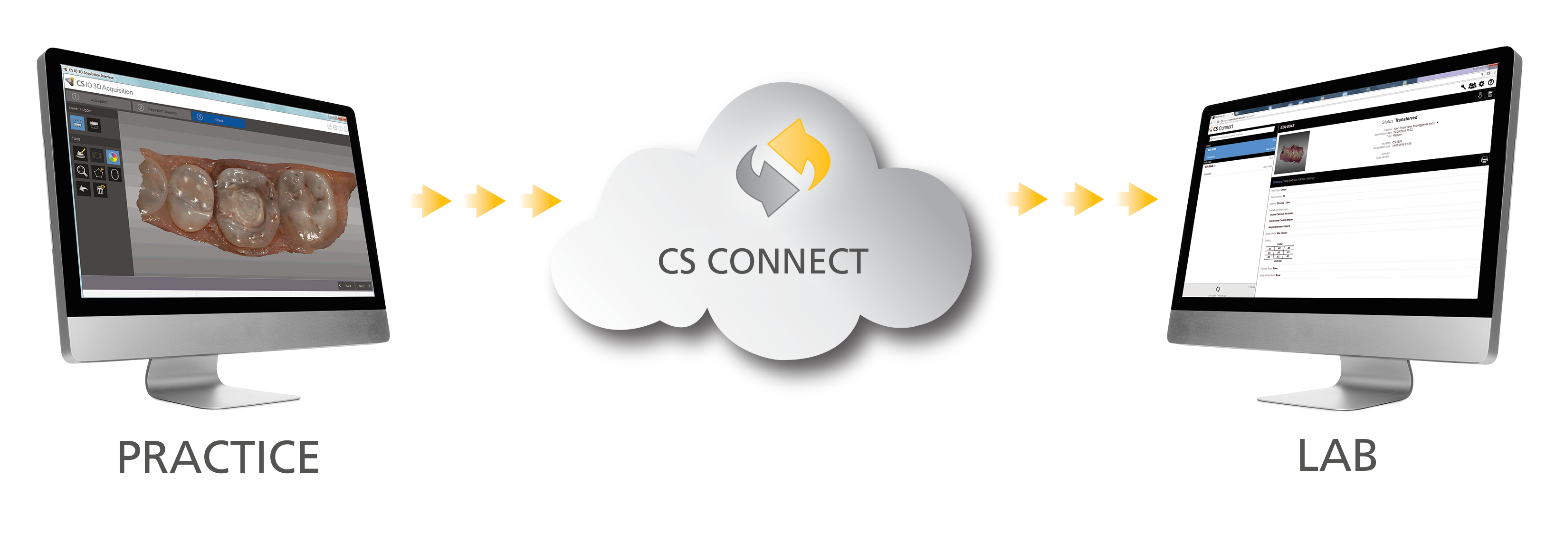 LABORATORIO
STUDIO
*L’accesso a CS Connect richiede l’iscrizione a CS Advantage
07.10.2019
Una versatile soluzione di scansione
07.10.2019
Realizzate protesi come non lo avete mai fatto
Si acquisiscono tutti i dettagli che occorrono per protesi funzionali con adattamento personalizzato, per realizzare in pochi minuti lavori di notevole qualità estetica
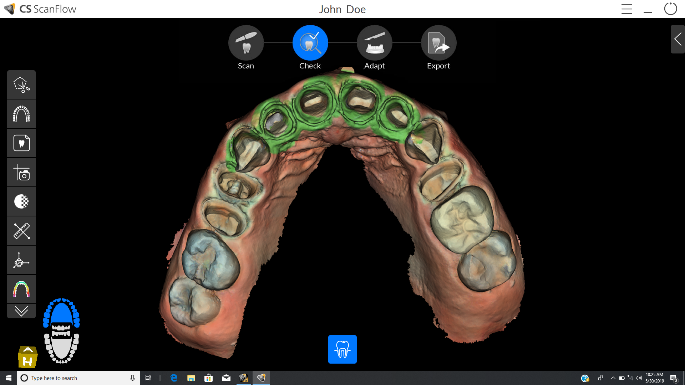 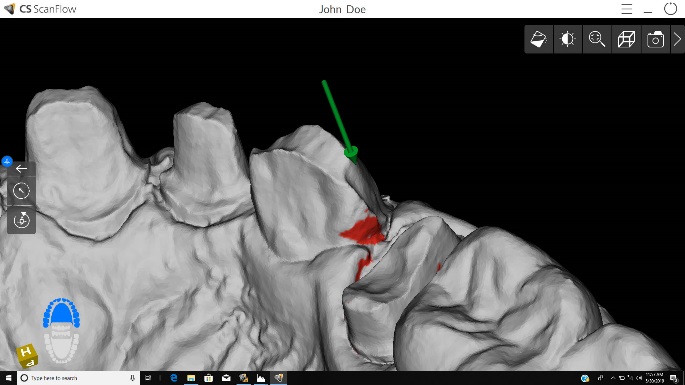 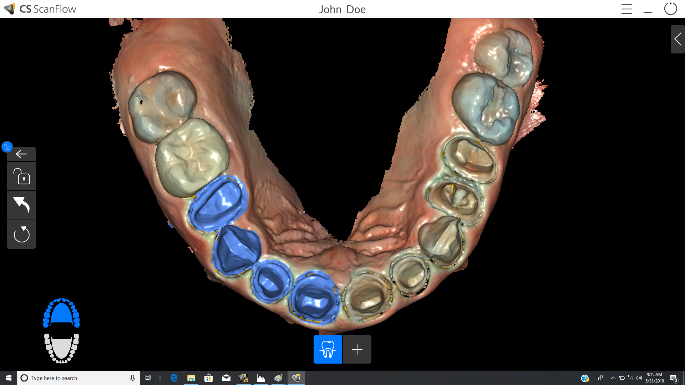 MODO HYBRID SCAN
CONTROLLO UNDERCUT
PREPARATION LOCK (blocco)
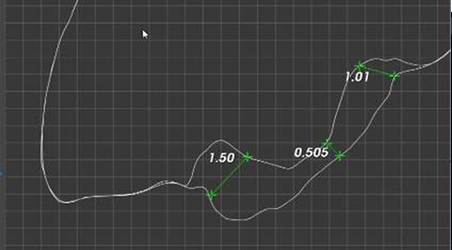 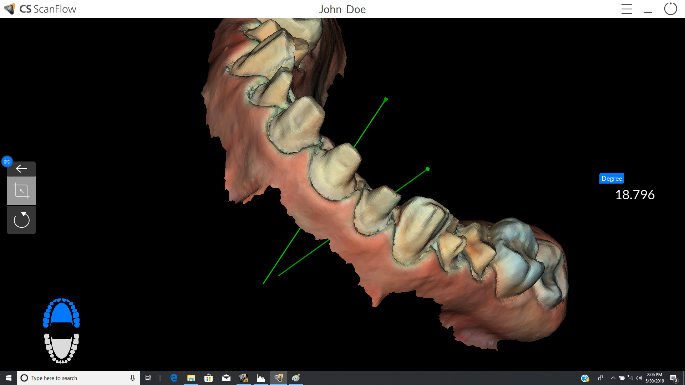 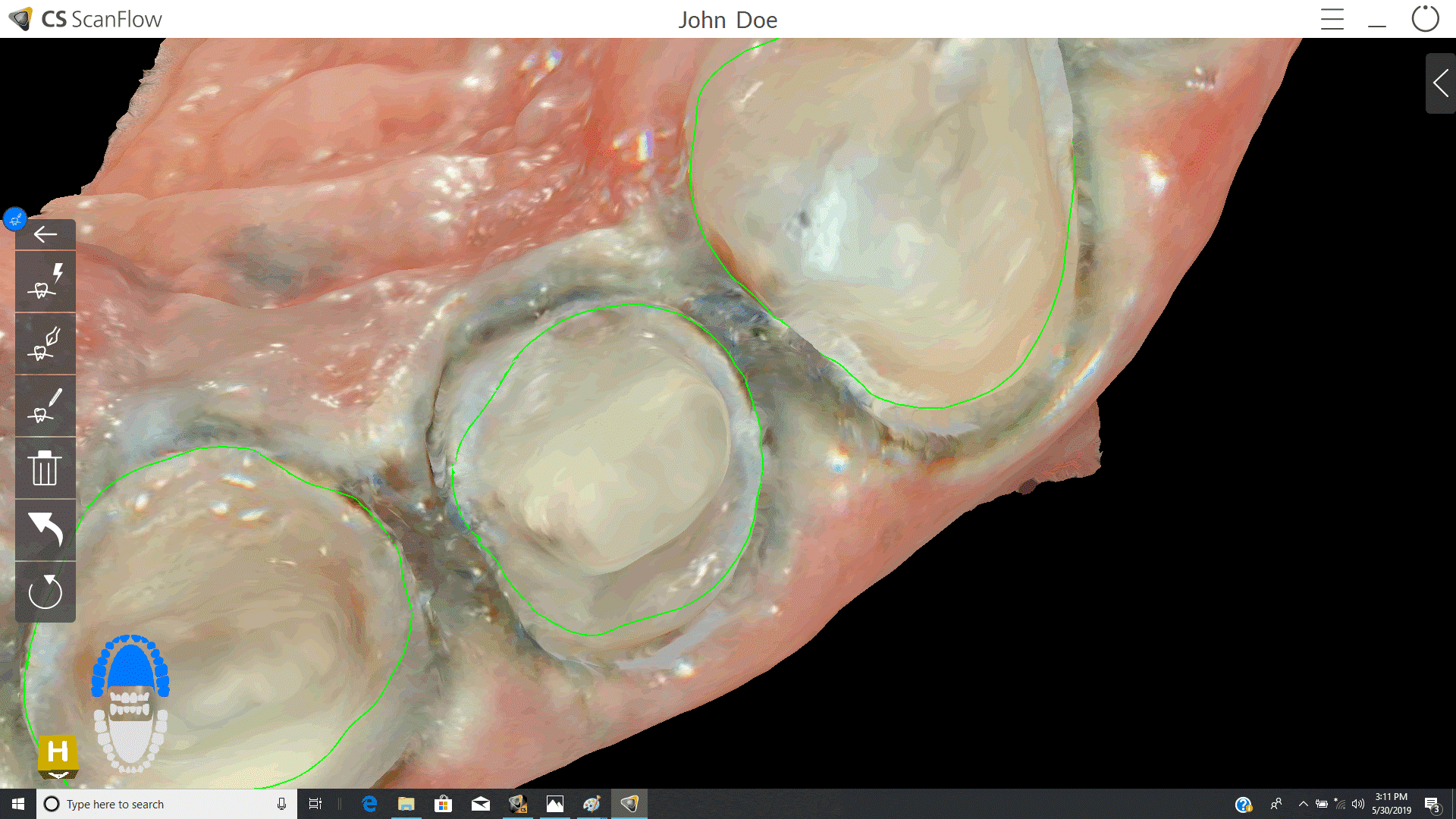 CONTROLLO PARALLELISMO
MARCATURA LINEA DI MARGINE
MISURA PER UN ADATTAMENTO PRECISO
07.10.2019
Progettate gli impianti con fiducia
La tecnologia smart permette di scansionare l’arcata del paziente, di tagliare la regione d’interesse, posizionare lo scanbody e poi ri-scansionare solo quella specifica area
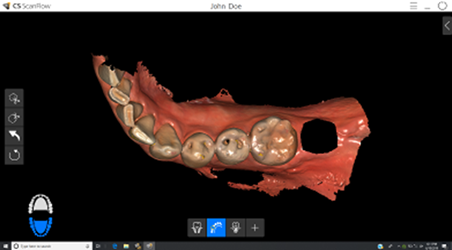 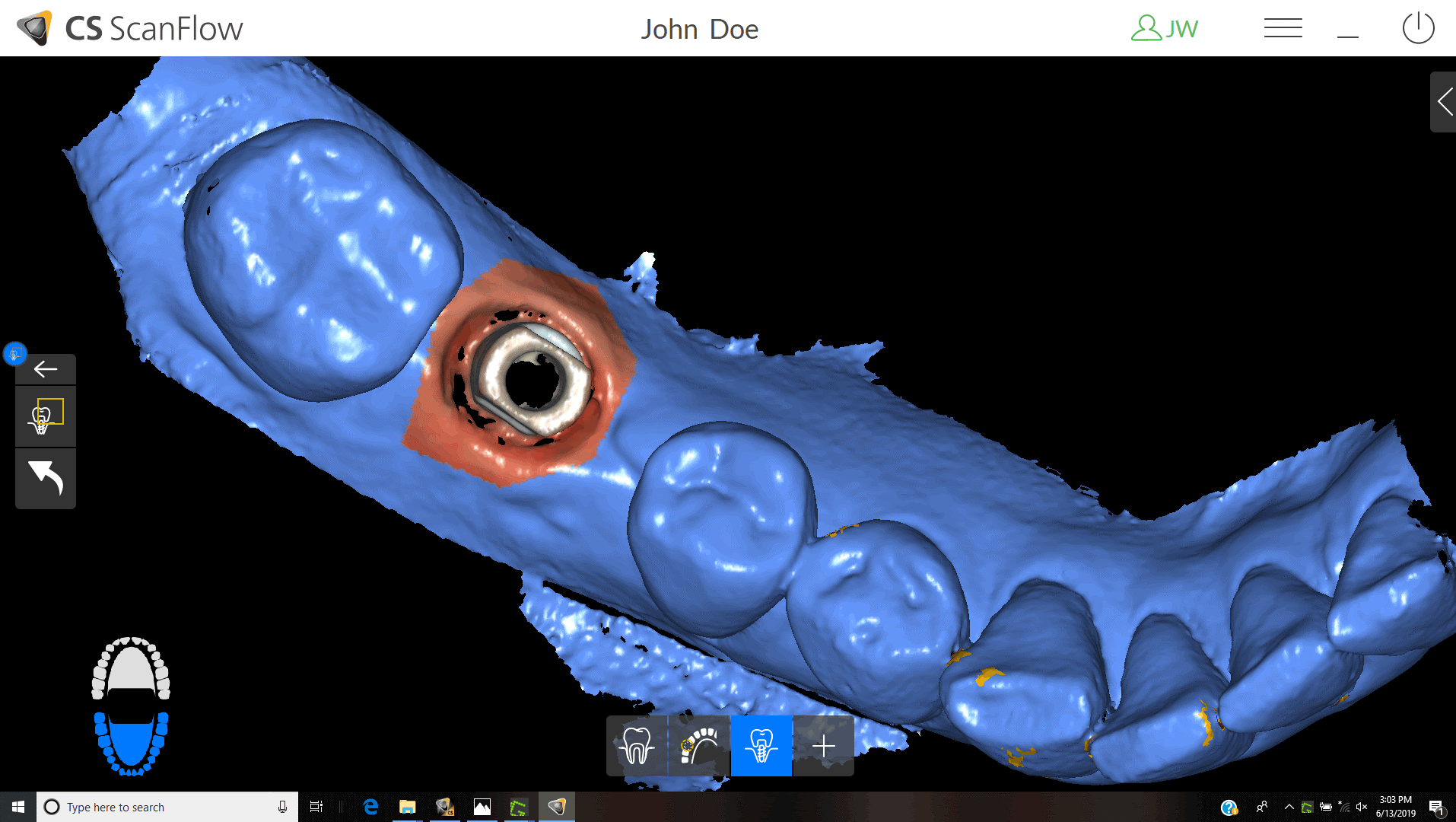 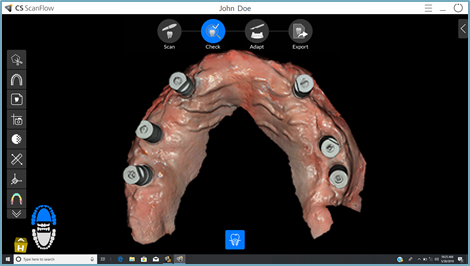 TAGLIO PER SELEZIONARE
BLOCCO SCANBODY PER ISOLARE
ACQUISIZIONE DI SCANBODY MULTIPLI
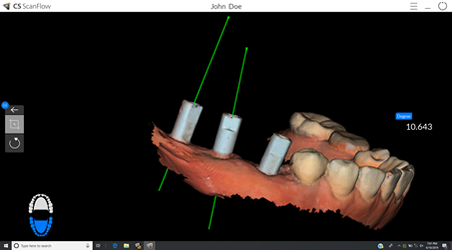 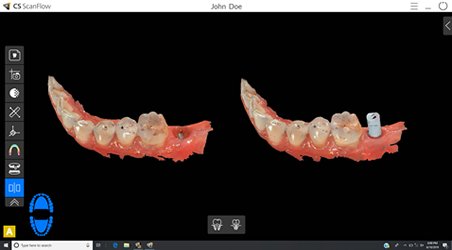 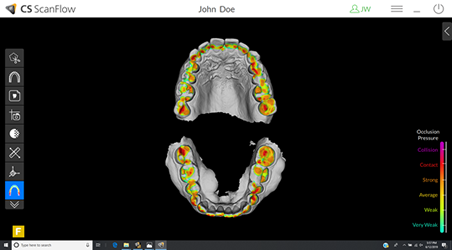 CONTROLLO PRESSIONE DI OCCLUSIONE
Confronto pre e post 
trattamento
CONTROLLO DEGLI ANGOLI DI INSERIMENTO
07.10.2019
CAD/CAM: una soluzione comprovata per la pianificazione degli impianti
ABSTRACT DEL RECENTE STUDIO PEER REVIEW
RISULTATI
RISULTATI
“Al giorno d’oggi, non è in discussione ‘se’ ma piuttosto ‘quando’ adeguarsi alla tendenza alla digitalizzazione nella odontoiatria implantologica. Tale tendenza modificherà l’intera professione odontoiatrica. Va sottolineato che è necessaria un’ulteriore validazione scientifica del trattamento digitale per comprendere l’effetto di questa promettente tecnologia per la modifica di protocolli convenzionali consolidati.

I benefici saranno i costi di produzione ridotti e un miglioramento dell’efficienza in termini di tempo, e inoltre si risponderà alla percezione del paziente di un concetto moderno di trattamento.
Studi clinici supplementari su larga scala su differenti
sistemi digitali e su differenti flussi di lavoro digitali saranno vitali per una utilizzazione migliore di questi processi e per comprendere il potenziale della tecnologia digitale”.
“Digital technology in fixed implant prosthodontics”
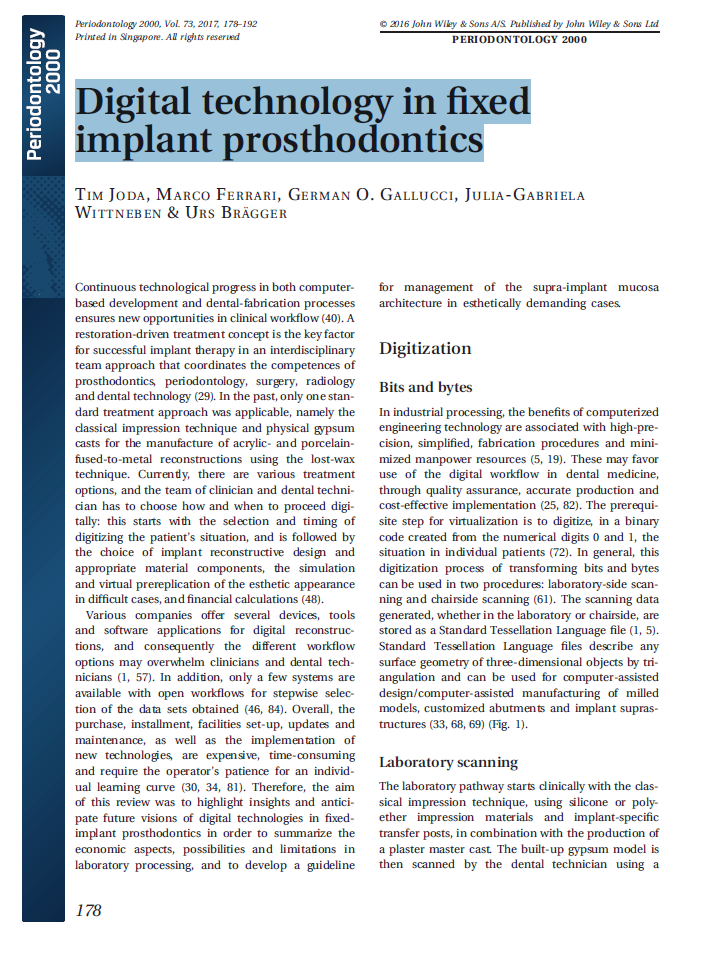 Joda T, Ferrari M, Gallucci G, Wittneben J, Brägger U, Digital technology in 
fixed implant prosthodontics.  Periodontology 2000, Vol 73, 2017, 178-192
56
07.10.2019
CAD/CAM: una soluzione comprovata per la pianificazione impianti
ABSTRACT DEL RECENTE STUDIO PEER REVIEW
RISULTATI
RISULTATI
“Nessuna delle corone RNC costruite digitalmente ha richiesto alcun adattamento clinico”.

CONCLUSIONI
“Gli abutment prefabbricati o individualizzati su corone monolitiche in resina nanoceramica (RNC) utilizzando tecnologia CAD/CAM in un flusso di lavoro senza modello (model-free) sembrano fornire un metodo di trattamento fattibile e lineare per la riabilitazione su singolo spazio edentulo nella regione posteriore”.
“Complete digital workflow for the production of implant-supported single-unit monolithic crowns”
Joda T, Brägger U. Complete digital workflow for the production of implant-supported 
single-unit monolithic crowns. Clin. Oral Impl. Res. 25, 2014, 1304–1306 doi: 10.1111/clr.12270
57
07.10.2019
CAD/CAM: una soluzione comprovata per la pianificazione impianti
ABSTRACT DEL RECENTE STUDIO PEER REVIEW
RISULTATI
RISULTATI
“L’analisi delle sessioni di trattamento clinico ha mostrato un tempo medio significativamente più breve sul riunito per il flusso di lavoro digitale completo pari a 20,8 min (DS  0,3) rispetto a 24,1 min (DS  1,1) [P = 0,001]. Ancora più ovvi sono stati i risultati per il tempo medio di lavoro di laboratorio con una
riduzione significativa di 54,5 min (DS  4,9) rispetto a 132,5 min (DS  8,7), rispettivamente [P = 0,0001]”.

CONCLUSIONI
“Il flusso di lavoro di test è stato più efficiente in termini di tempo rispetto ai controlli per le corone implantari; in particolare, è stato possibile abbreviare efficacemente i passi di fabbricazione in laboratorio mediante il processo digitale con LS2 monolitico più base in titanio con il risultato di una riduzione di oltre il 30% dei costi di trattamento complessivi”.
“Time-efficiency analysis of the treatment with monolithic implant crowns in a digital workflow: a
randomized controlled trial”
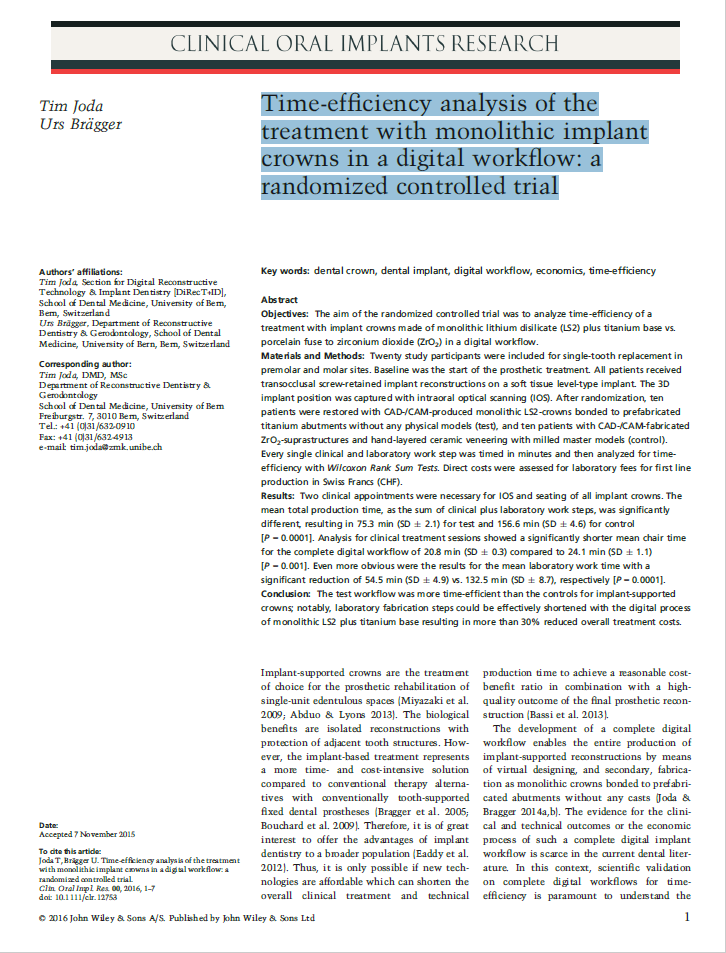 Joda T, Brägger U. Time-efficiency analysis of the treatment with monolithic implant crowns in a digital workflow: a randomized controlled trial. Clin. Oral Impl. Res. 00, 2016, 1-7 doi: 10.1111/clr.12753
58
07.10.2019
Un modo migliore per colpire i pazienti ortodontici
Fornisce un’esperienza di scansione rapida e continua che migliora il comfort per il paziente e produce allo stesso tempo impronte digitali accurate
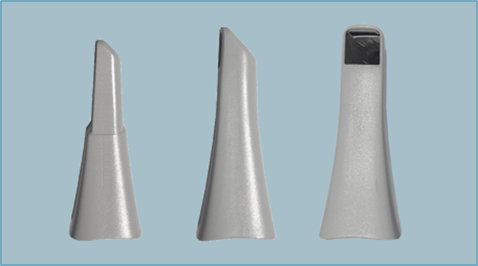 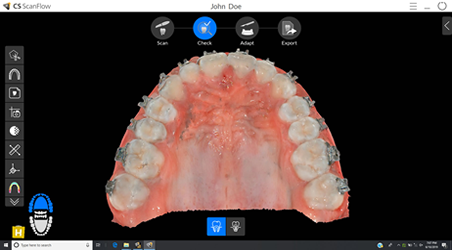 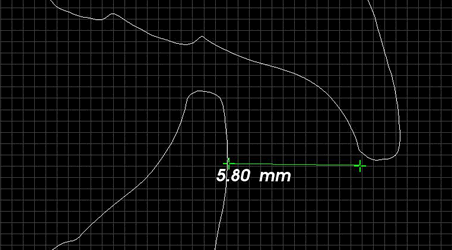 SCELTA DELLA PUNTA GIUSTA PER IL LAVORO
ACQUISIZIONE FACILE DEL PALATO COMPLETO
MISURE SPECIFICHE DEI RISULTATI
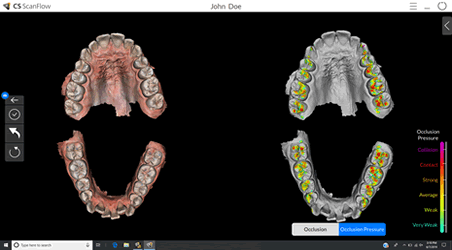 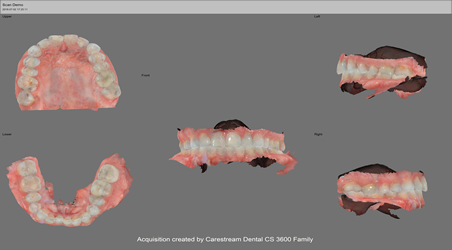 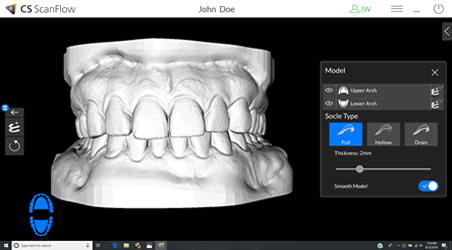 ACQUISIZIONE AUTOMATICA 
DELLE IMMAGINI ORTODONTICHE
PREPARAZIONE DEI MODELLI PER LA STAMPA
RIFINTURA DELL’OCCLUSIONE
07.10.2019
Rispondete alle esigenze per l’apnea ostruttiva nel sonno
L’acquisizione di bite multipli permette di acquisire e visualizzare fino a 3 registrazioni differenti del bite per la fabbricazione di dispositivi per l’apnea nel sonno
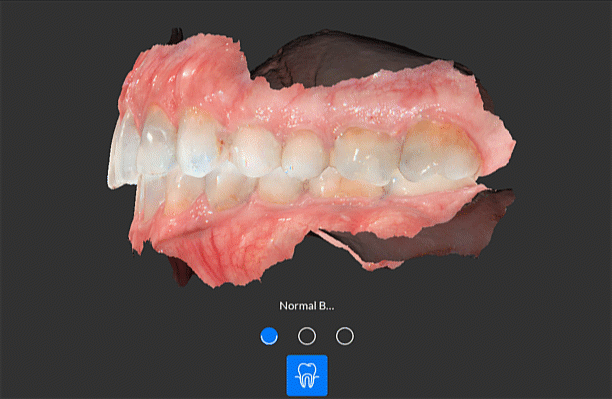 ACQUISIZIONE DI BITE MULTIPLI
07.10.2019
Un componente chiave per una soluzione integrata
07.10.2019
Sperimentate i benefici dell’integrazione
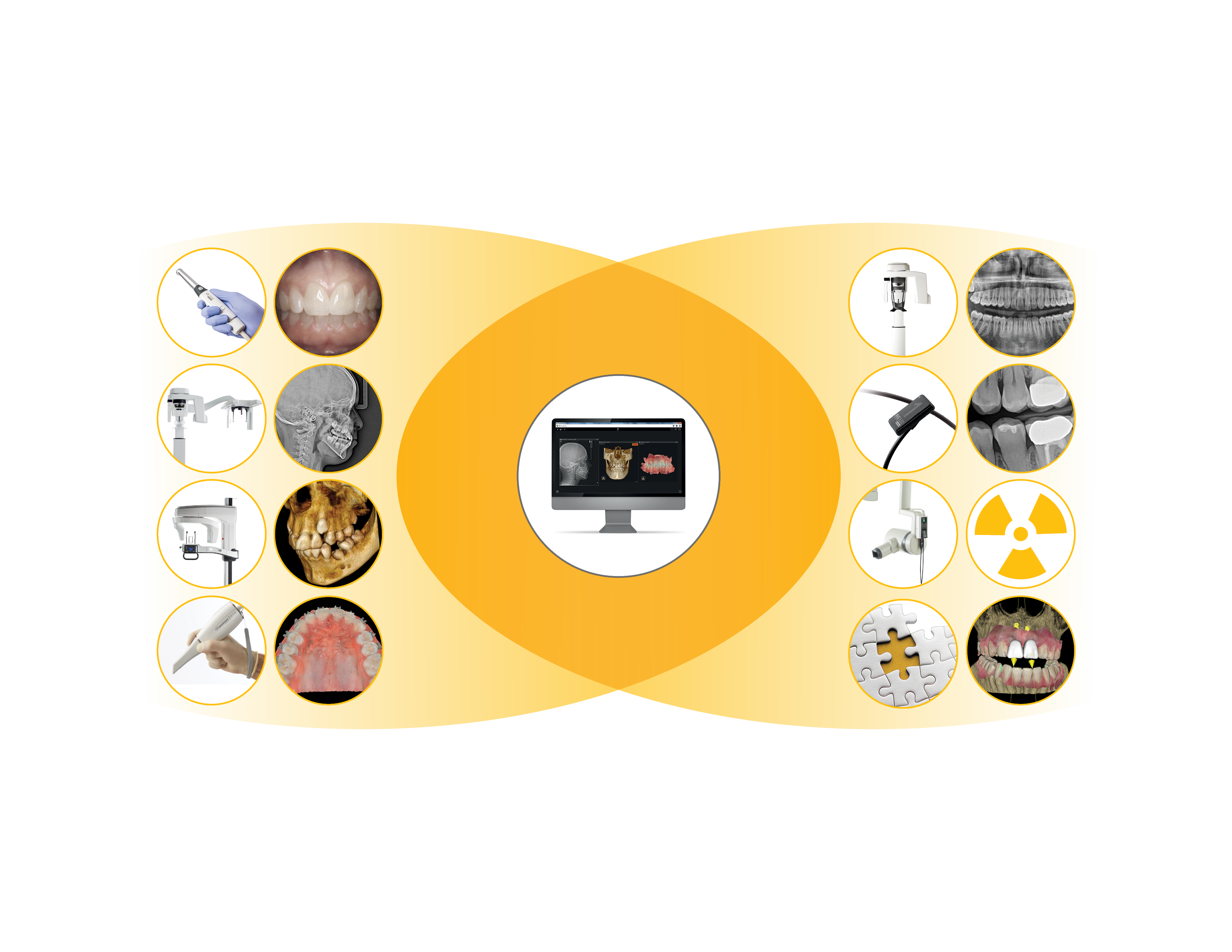 CS ScanFlow è integrato con CS Imaging 8.0, il vostro portale per il nostro portfolio di prodotti di imaging digitale pensato per lavorare insieme
INTRAORALE
PANORAMICO
EXTRAORALE
RVG INTRAORALE
CBCT
GENERATORI
CS IMAGING VERSION 8
MODULI AGGIUNTIVI
CAD/CAM
07.10.2019
Piani di trattamento coinvolgenti che aumentano l’accettazione del trattamento proposto
IL VOSTRO FLUSSO DI LAVORO DIGITALE COMPLETO
I software di trasferimento, visualizzazione e add-on sono progettati per rispondere alle vostre specifiche esigenze
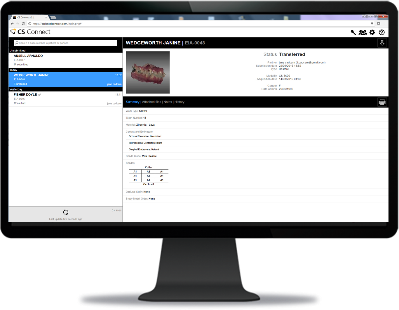 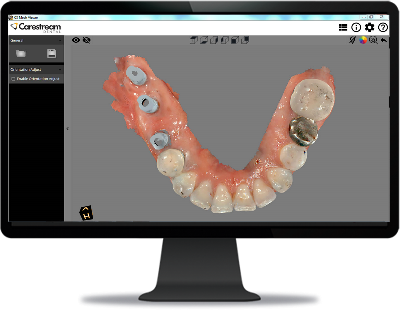 CS CONNECT
CS MESHVIEWER
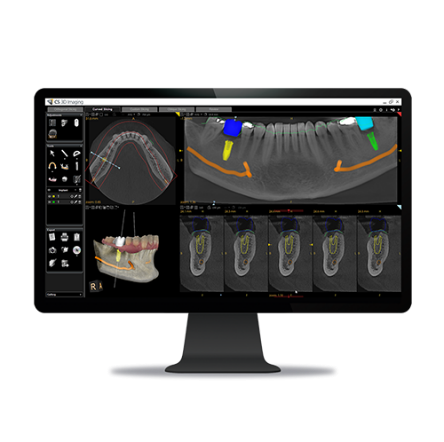 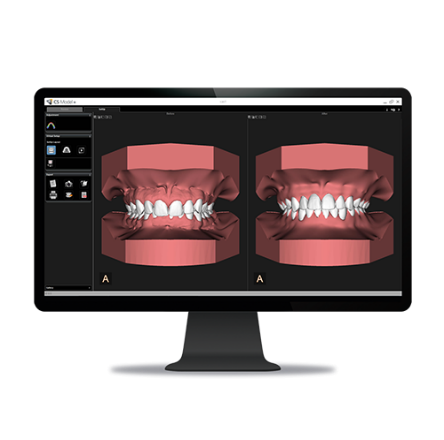 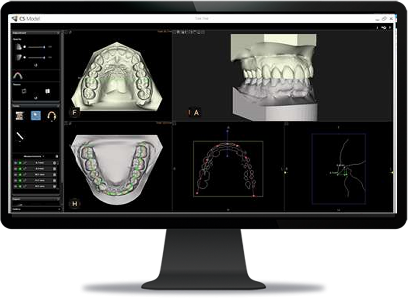 CS MODEL
Creazione dei modelli digitali in meno di un minuto
CS MODEL+
Segmentazione, setup e presentazione dei modelli digitali
PROSTHETIC-DRIVEN IMPLANT PLANNING
Pianificazione impianti con maggiore fiducia
07.10.2019
Flusso di lavoro Protesico
Scegliete il flusso di lavoro che meglio risponde alle vostre esigenze cliniche e preferenze personali:
Il flusso di lavoro chairside si integra con il software exocad ChairsideCAD e con il sistema di fresatura CS 3100 per supportare le protesi realizzate in giornata
Fornisce ai vostri pazienti il servizio protesi il giorno stesso
Esercita un controllo completo sul vostro processo di progettazione per le protesi
Il flusso di lavoro aperto permette a voi o al vostro laboratorio odontotecnico di utilizzare il software di progettazione preferito
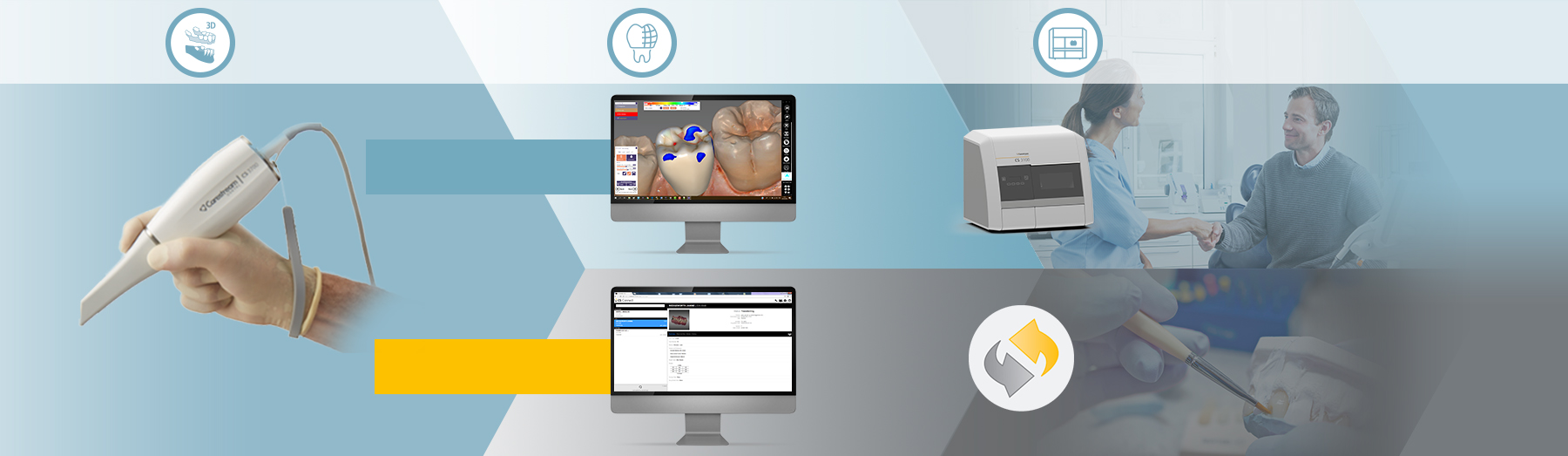 PROGETTO
FABBRICAZIONE
SCANSIONE
segnaposto
Pianificazione dell’attività protesica in exocad ChairsideCAD e invio alla fresatura tramite Smart Milling Queue
FLUSSO DI LAVORO CHAIRSIDE
Fresatura della protesi presso lo studio
Invio del set dei dati al laboratorio preferito, che può progettare la protesi nel software CAD da loro scelto
Il laboratorio odontotecnico o il centro di produzione fabbrica la protesi
FLUSSO DI LAVORO
 APERTO
07.10.2019
Flusso di lavoro Impianti
Combina le impronte digitali provenienti da scanner intraorali Carestream Dental con i dati 3D provenienti dai vostri sistemi CBCT extraorali Carestream Dental per pianificare gli impianti tenendo in primo piano il risultato finale:
Fornisce una soluzione integrata unica, dalla scansione 3D alla protesi
Riduce i passi di trattamento e le sedute mediante un flusso di lavoro completamente digitale senza modello (model-free)
Migliora l’efficienza, la sicurezza e la collaborazione nel vostro intero flusso di lavoro digitale
Facilita l’apertura e la flessibilità per qualsiasi setup del laboratorio o protesi implantare
Migliora la comunicazione, con il risultato di un aumento della probabilità di accettazione del trattamento proposto
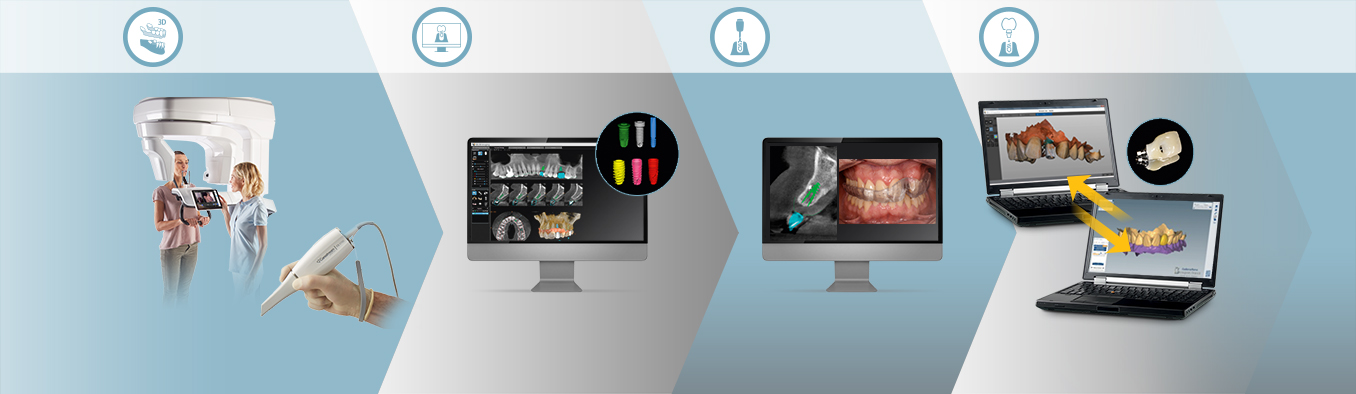 SCANSIONE E DIAGNOSI
PIANIFICAZIONE 3D
POSIZIONAMENTO
PROTESI
1
4
2
3
Pianificazione impianti focalizzandosi sulla protesi ottimale
Esecuzione della scansione
Facile comunicazione e collaborazione
Preparazione per la chirurgia
07.10.2019
Flusso di lavoro Ortodontico
Più che i semplici generatori di modelli digitali, l’integrazione degli scanner intraorali Carestream Dental con CS Model+ fornisce una molteplicità di setup, di simulazioni di trattamento e di reporting completo.
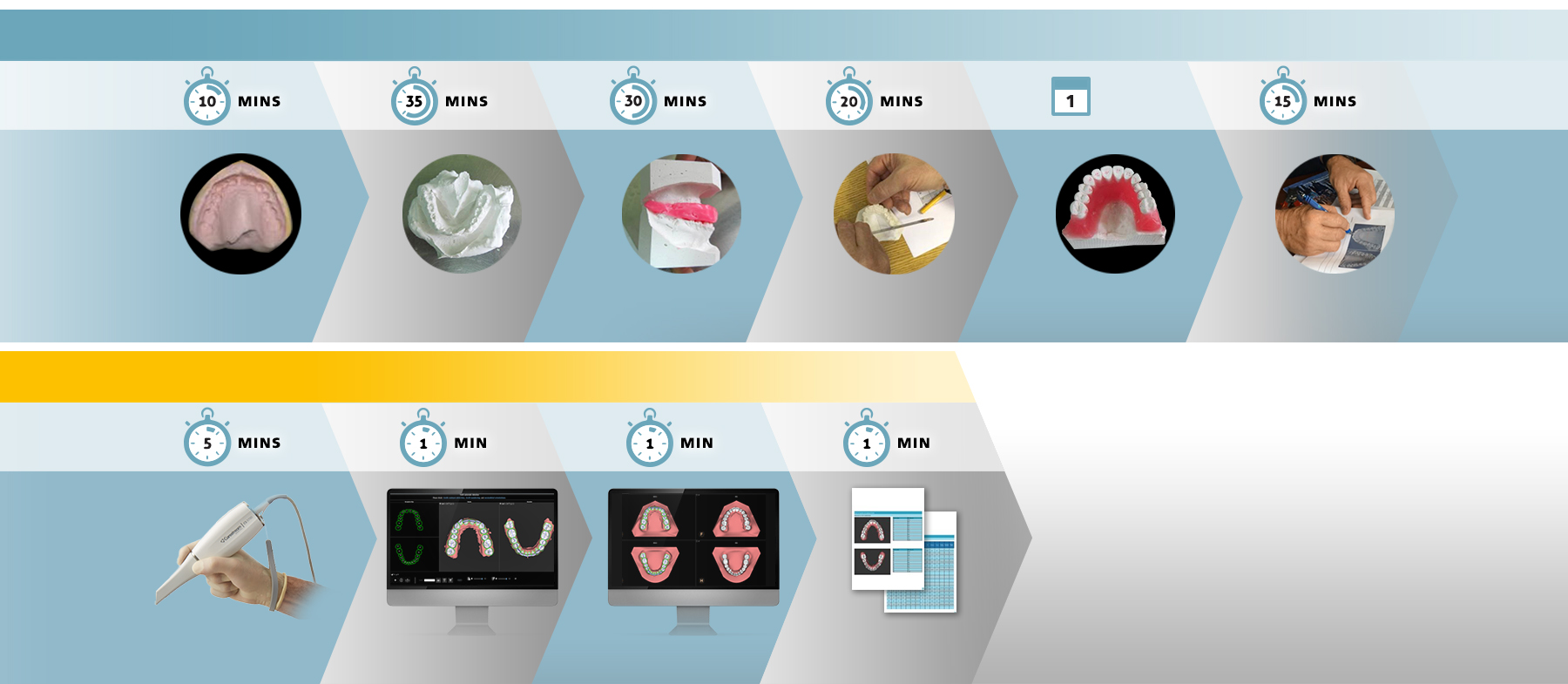 METODO CONVENZIONALE >>>>>>>>>>>>>>>>>>> TEMPO TOTALE: 1 giorno, 1 h e 55 min
4
3
2
1
5
6
Compilazione del report e invio ai richiedenti
Creazione del wax up e assestamento
Segmentazione, misura e registrazione risultati
Colatura del modello e assestamento
Trim della base
Acquisizione impronta tradizionale
METODO DIGITALE >>>>>>>>>> TEMPO TOTALE: 8 min
4
3
2
1
Compilazione del report e invio email ai richiedenti
Creato il modello digitale, segmentazione automatica dei denti
Creazione dei setup di trattamento (1 min per ciascun aggiuntivo)
Acquisizione impronta digitale
07.10.2019
Flusso di lavoro per Dispositivi per l’Apnea nel sonno
Rendete lineare il vostro flusso di lavoro per l’apnea nel sonno
Aumento dell’efficienza e tempi di consegna più rapidi
Acquisizione efficiente in un singolo set di dati dei bite che vi servono
Accuratezza migliorata, meno rifacimenti
Riduzione del costo per i materiali, il tempo e la spedizione
Aumento della soddisfazione dei pazienti e dei richiedenti
Tempo più breve per le sostituzioni
Un’ampia gamma di applicazioni
Portatile e ideale per gli studi con più sedi
Flusso di lavoro senza soluzione di continuità e diretto con il fabbricante
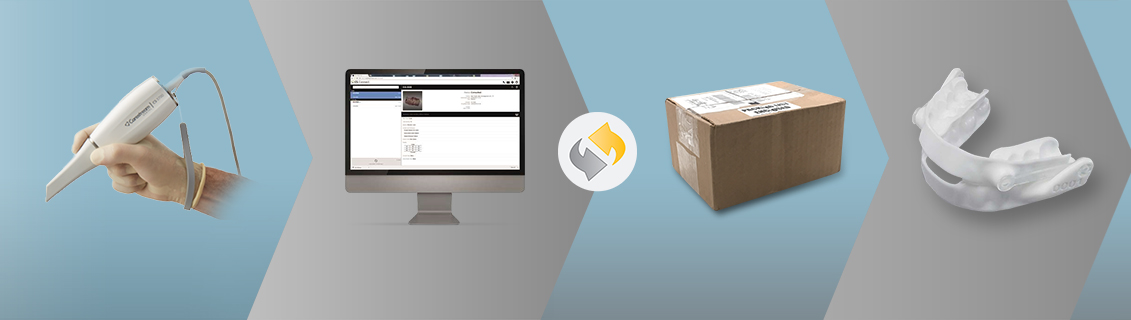 segnaposto
1
Acquisizione in un singolo set di dati delle impronte digitali con bite multipli
2
Invio delle impronte digitali comprendenti bite multipli come file STL aperto tramite CS Connect
3
Fabbricazione del dispositivo per l’apnea e spedizione allo studio
4
Consegna al paziente del dispositivo finale per l’apnea
07.10.2019
Un elenco in crescita di partner globali
CS 3600 è un sistema aperto che opera con qualsiasi software CAD che accetta file STL.  Lavoriamo attivamente con le terze parti per validare formalmente la compatibilità.
Apparecchi ortodontici e trattamento
Flussi di lavoro per chirurgia guidata
Insignia
Motion View
Onyx Ceph
Orchestrate 3D
Orthocaps
Modjaw
Nutislab
Rx Aligners
S4S
Blue Skyplan*
MIS – MGUIDE
NobelClinician
Simplant
Straumann Co DiagnostiX*
Swissmeda SMOP
Ziacom Zinic 3D
Suresmile
ZeroBase
6 Month Smiles
CA Digital
Cfast
Clear Correct
e-Aligner
EON Aligners
Exceed
Harmony
Ideal Smile Aligner
Incognito
360 Imaging
3DDX
3Shape Implant Studio*
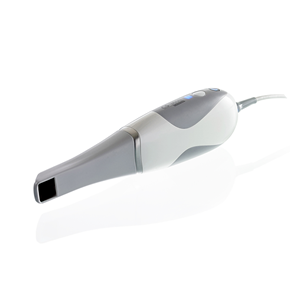 Odontoiatria e apparecchi per l’apnea nel sonno
Flussi di lavoro protesici e per impianti
Glidewell
Global D
Jensen Preciso CAD
MIS
Modjaw
NobelProcera
Sweden & Martina
Ziacom Zinic 3D
ZirkonZahn Modellier*
3Shape*
Ceramill Mind
Anthrogyr
DWOS
DWOS Chairside
Dentsply Atlantis
Exocad
Exocad chairside CAD
Panthera
Prosumnus Sleep Technologies**
68
*I set dei dati acquisiti con il CS 3600 sono compatibili con i software 3shape, Amann Girrbach -Ceramill Mind, Jensen - Preciso CAD, e Zirkon Zahn – Modellier.
**Attualmente le scansioni vengono accettate ma la validazione formale finale è in corso.  Tutti i marchi e i marchi registrati sono proprietà dei rispettivi titolari.
07.10.2019
07.10.2019
CS ADVANTAGE PER CS 3600
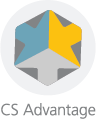 Mantenetevi aggiornati e coperti. Iscrivetevi a CS Advantage. Ottenete la copertura della garanzia estesa, aggiornamenti software e il training e supporto di cui avete bisogno per assicurare la migliore esperienza possibile per l’acquisto della vostra apparecchiatura. È facile con il nostro piano CS Advantage. Rivolgetevi al rappresentante Carestream Dental per maggiori informazioni.
07.10.2019
L’offerta service per il CS 3600
COERENTE, SEMPLICE, ARMONIOSA E GLOBALE
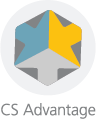 CS Advantage
La proposta di supporto globale completo che fornisce tutti i tre elementi portanti del service.
I servizi sono organizzati in base a elementi portanti che rispondono in modo ottimale alle esigenze del medico e dello studio odontoiatrico
CS Protect
Service con estensione di garanzia per assicurare la tranquillità
CS Update
Un service per l’aggiornamento, per assicurare l’efficienza dello studio odontoiatrico mantenendovi aggiornati con i più recenti progressi del software
CS Support 
Service per training e supporto, per una formazione continua e un supporto continuativo, per facilitare la migliore esperienza possibile per gli utenti finali

CS Connect: Trasmissione automatica del set di dati
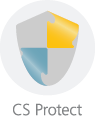 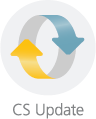 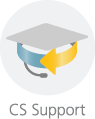 07.10.2019
Velocizzate le vostre capacità di scansione
Lo scanner intraorale CS 3600 è rapido — e noi desideriamo assicurare che diventiate esperti relativamente al processo di scansione grazie al nostro esclusivo servizio Scan Quality Check. Questo programma, compreso nel vostro piano CS Advantage, permette al vostro studio di ricevere un feedback direttamente dagli specialisti CAD/CAM di Carestream Dental su fino a 5 delle vostre scansioni iniziali, mentre diventate esperti nel processo di scansione del CS 3700.
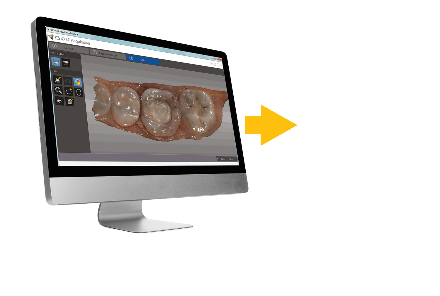 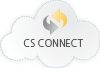 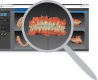 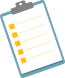 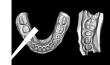 07.10.2019
I benefici di CS Advantage
*Disponibile solo in inglese
07.10.2019